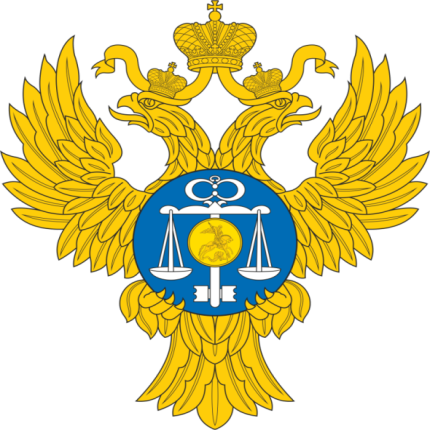 УПРАВЛЕНИЕ ФЕДЕРАЛЬНОГО КАЗНАЧЕЙСТВА ПО РЕСПУБЛИКЕ ТАТАРСТАН
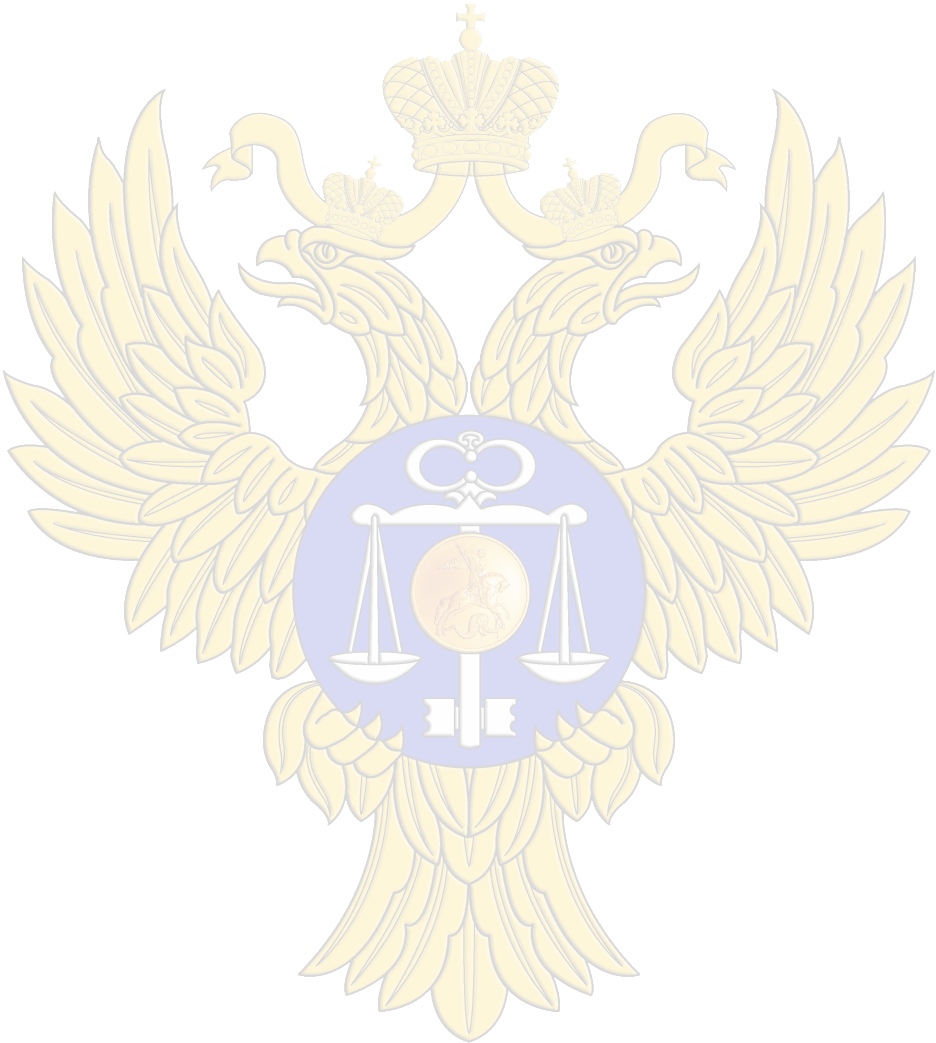 tatarstan.roskazna.ru
ВОПРОСЫ КАЗНАЧЕЙСКОГО СОПРОВОЖДЕНИЯ ГОСУДАРСТВЕННЫХ КОНТРАКТОВ, ДОГОВОРОВ (СОГЛАШЕНИЙ)
Руководитель 
Управления Федерального казначейства
по Республике Татарстан
Р.Х. Нуриахметов
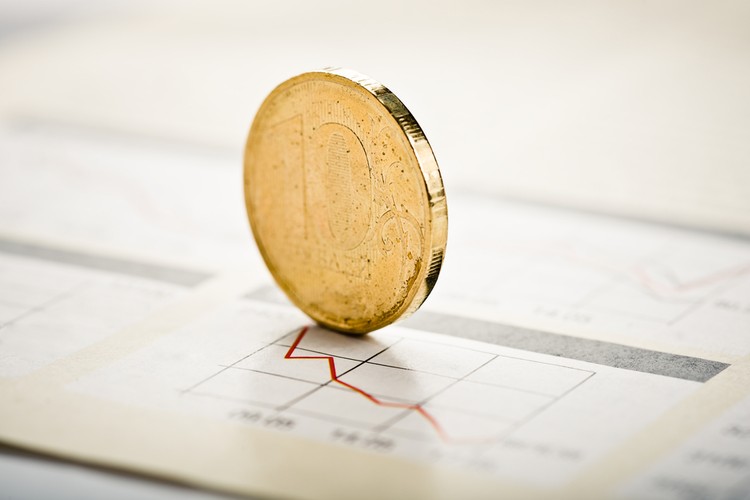 Лицевые счета, открытые юридическим лицам в рамках казначейского сопровождения
УПРАВЛЕНИЕ ФЕДЕРАЛЬНОГО КАЗНАЧЕЙСТВА 
ПО РЕСПУБЛИКЕ ТАТАРСТАН
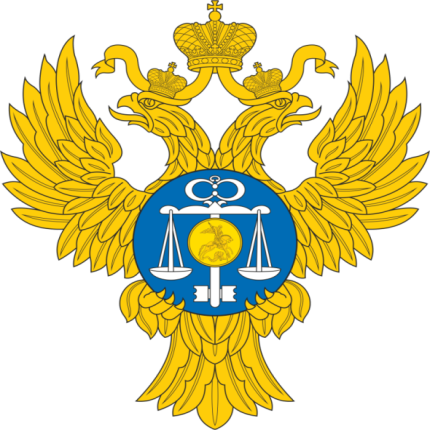 tatarstan.roskazna.ru
2
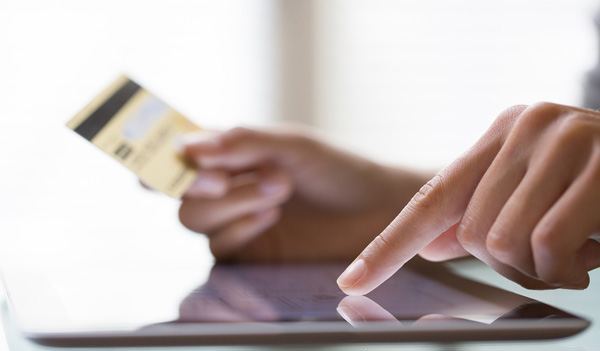 Информация по движению средств 
на лицевых счетах юридических 
лиц по состоянию на 20.05.2017
УПРАВЛЕНИЕ ФЕДЕРАЛЬНОГО КАЗНАЧЕЙСТВА 
ПО РЕСПУБЛИКЕ ТАТАРСТАН
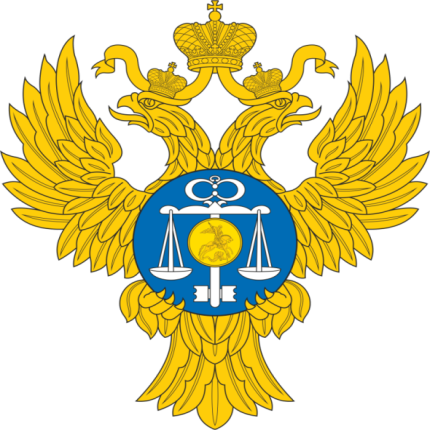 tatarstan.roskazna.ru
млрд. руб.
остаток на конец периода
остаток на начало года
выплаты
поступления
16,99
20,90
0,75
4,66
2016 год
14,33
4,66
10,34
8,65
2017 год
3
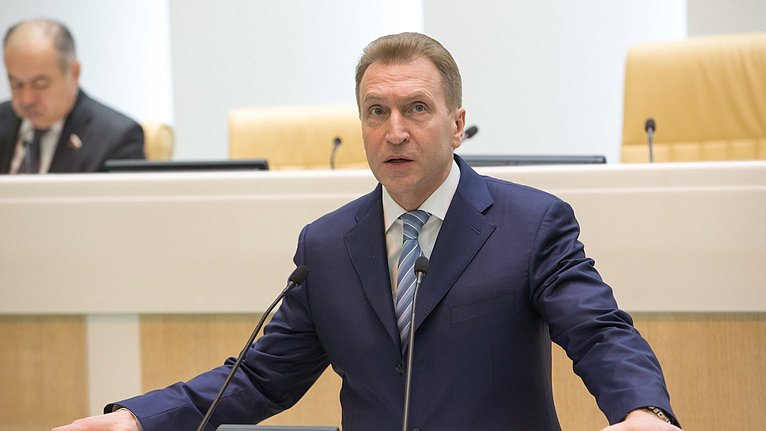 Поручение И.И. Шувалова
 11 августа 2016 года
УПРАВЛЕНИЕ ФЕДЕРАЛЬНОГО КАЗНАЧЕЙСТВА 
ПО РЕСПУБЛИКЕ ТАТАРСТАН
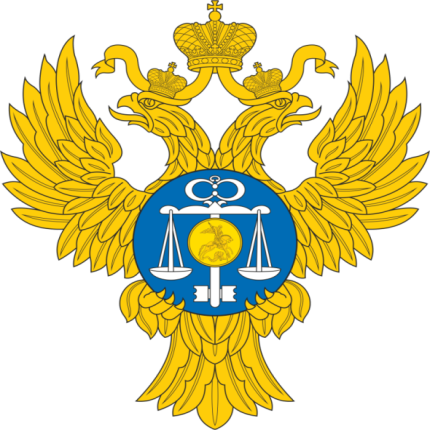 tatarstan.roskazna.ru
«..Прошу обеспечить безусловное исполнение нормативных правовых актов по переводу на казначейское сопровождение государственных контрактов и завершить перевод на казначейское сопровождение соответствующих государственных контрактов (договоров), заключаемых в целях выполнения работ по строительству (реставрации) стадионов для проведения мероприятий чемпионата мира по футболу ФИФА 2018 года и Кубка конфедерации ФИФА 2017 года, с осуществлением контроля за соответствием информации, содержащейся в документах, представляемых для санкционирования операций, условиям государственного контракта (договора) в части сроков поставки товаров (выполнения работ, оказания услуг), количества товаров (объема работ, услуг), а также иным требованиям, установленным Порядком проведения ТОФК санкционирования операций при казначейском сопровождении государственных контрактов, договоров (соглашений), а также контрактов, договоров, соглашений, заключенных в рамках их исполнения»
4
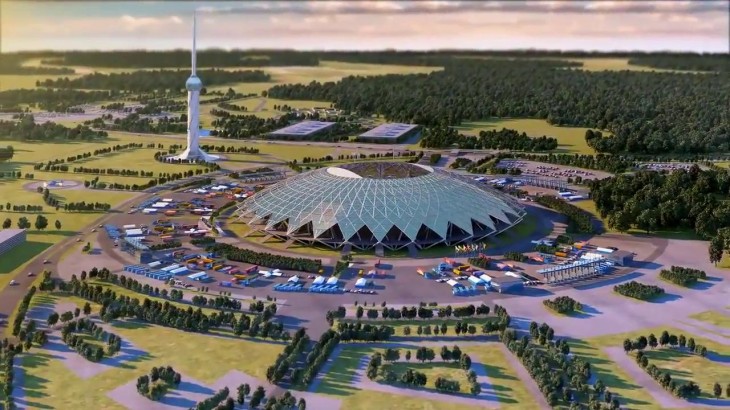 Подготовка к проведению мероприятий Чемпионата мира по футболу ФИФА 2018 
года и Кубка конфедерации ФИФА 2017 года
УПРАВЛЕНИЕ ФЕДЕРАЛЬНОГО КАЗНАЧЕЙСТВА 
ПО РЕСПУБЛИКЕ ТАТАРСТАН
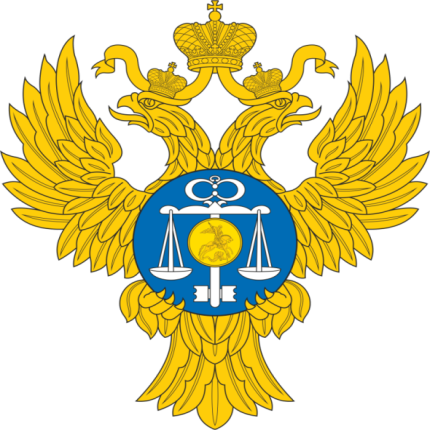 tatarstan.roskazna.ru
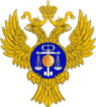 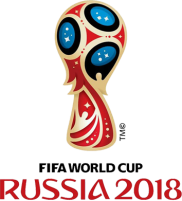 Управление 
Федерального казначейства по Республике Татарстан
открыто 13 лицевых счетов
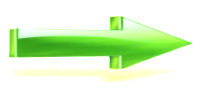 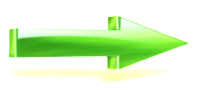 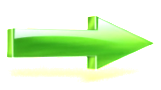 3 лицевых счета
6 лицевых счетов
Поставка, монтаж, демонтаж строений и сооружений временного назначения и вспомогательного использования, временной инфраструктуры безопасности стадионов в городах Казань, Москва, Сочи
Оказание услуг по созданию и функционированию средств информационных технологий в соответствии с Концепцией развития средств связи и информационных технологий в целях осуществления мероприятий по подготовке и проведению в РФ ЧМ по футболу FIFA 2018 года и 
Кубка конфедерации  FIFA 2017 года
4 лицевых счета
Выполнение работ по строительству, реставрации стадионов в городах 
Самара и Саранск
5
5
5
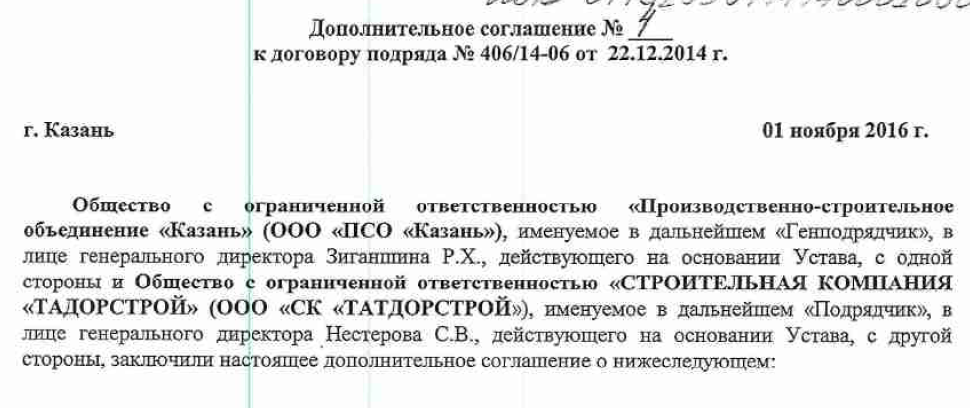 Освоение средств по 
стадиону в г. Саранск
УПРАВЛЕНИЕ ФЕДЕРАЛЬНОГО КАЗНАЧЕЙСТВА 
ПО РЕСПУБЛИКЕ ТАТАРСТАН
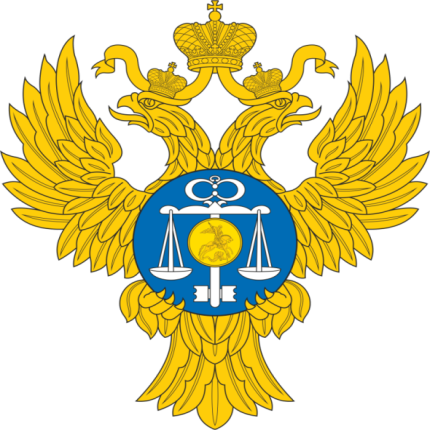 tatarstan.roskazna.ru
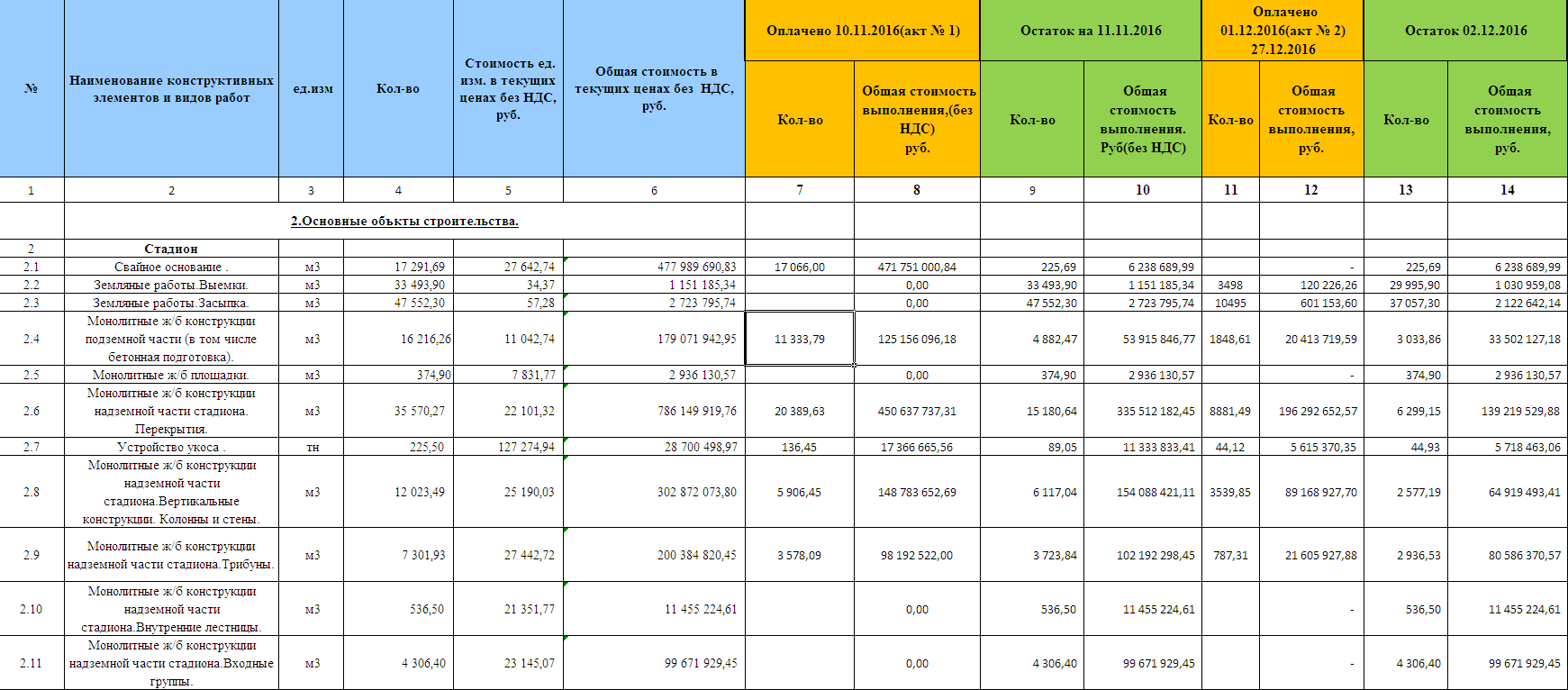 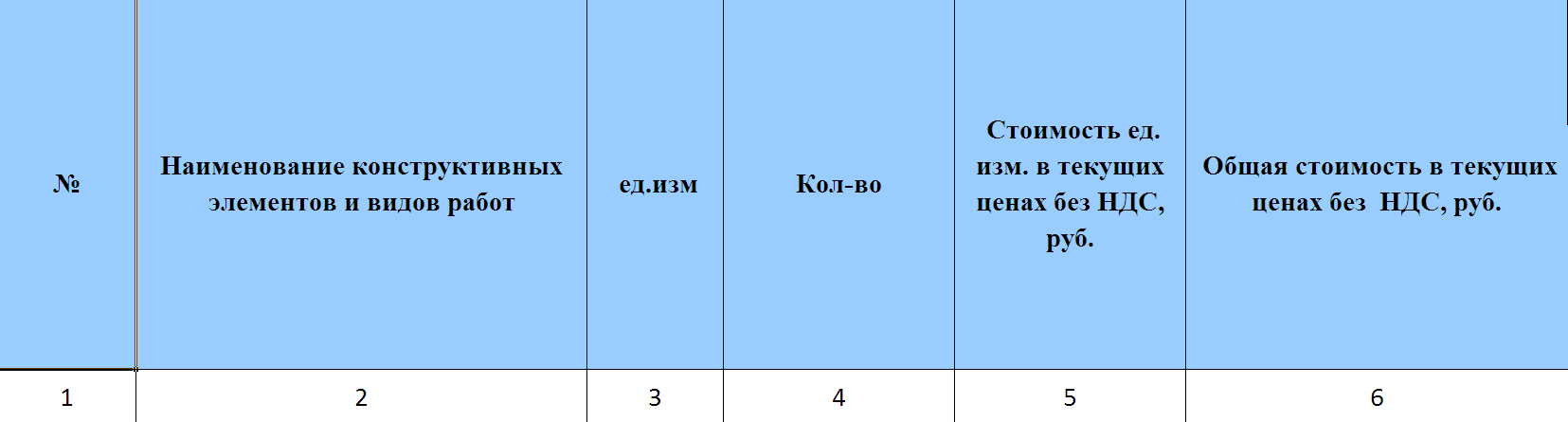 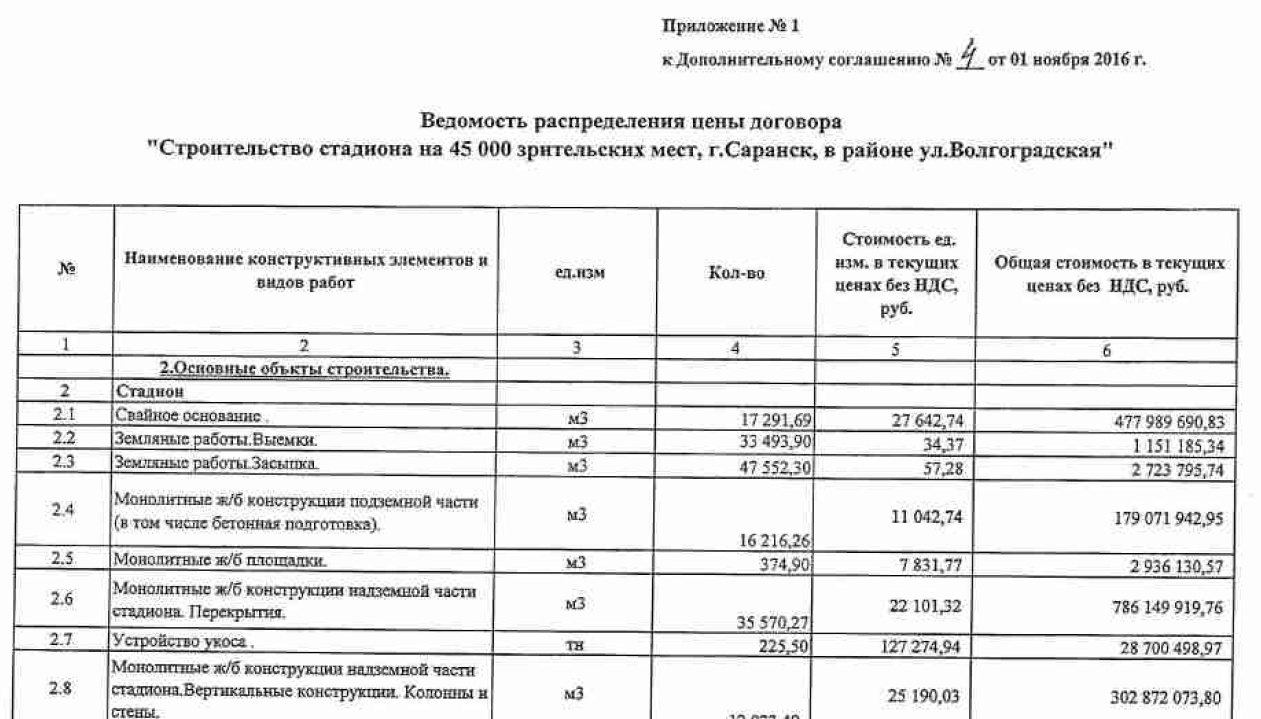 6
Освоение средств по 
стадиону в г. Саранск
УПРАВЛЕНИЕ ФЕДЕРАЛЬНОГО КАЗНАЧЕЙСТВА 
ПО РЕСПУБЛИКЕ ТАТАРСТАН
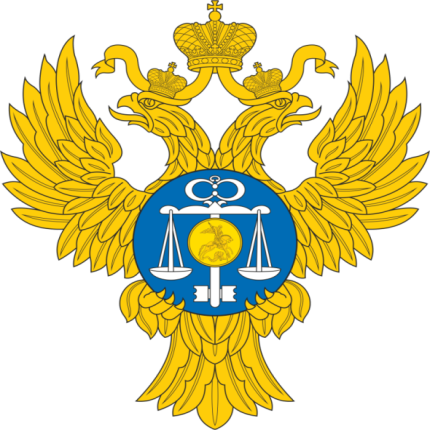 tatarstan.roskazna.ru
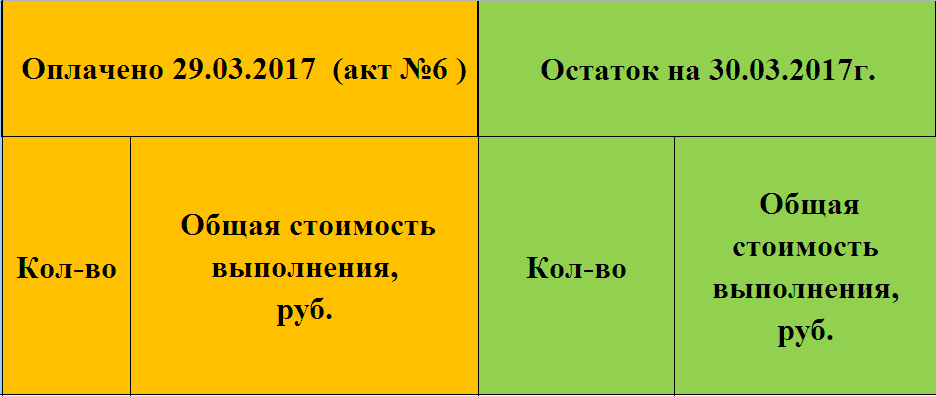 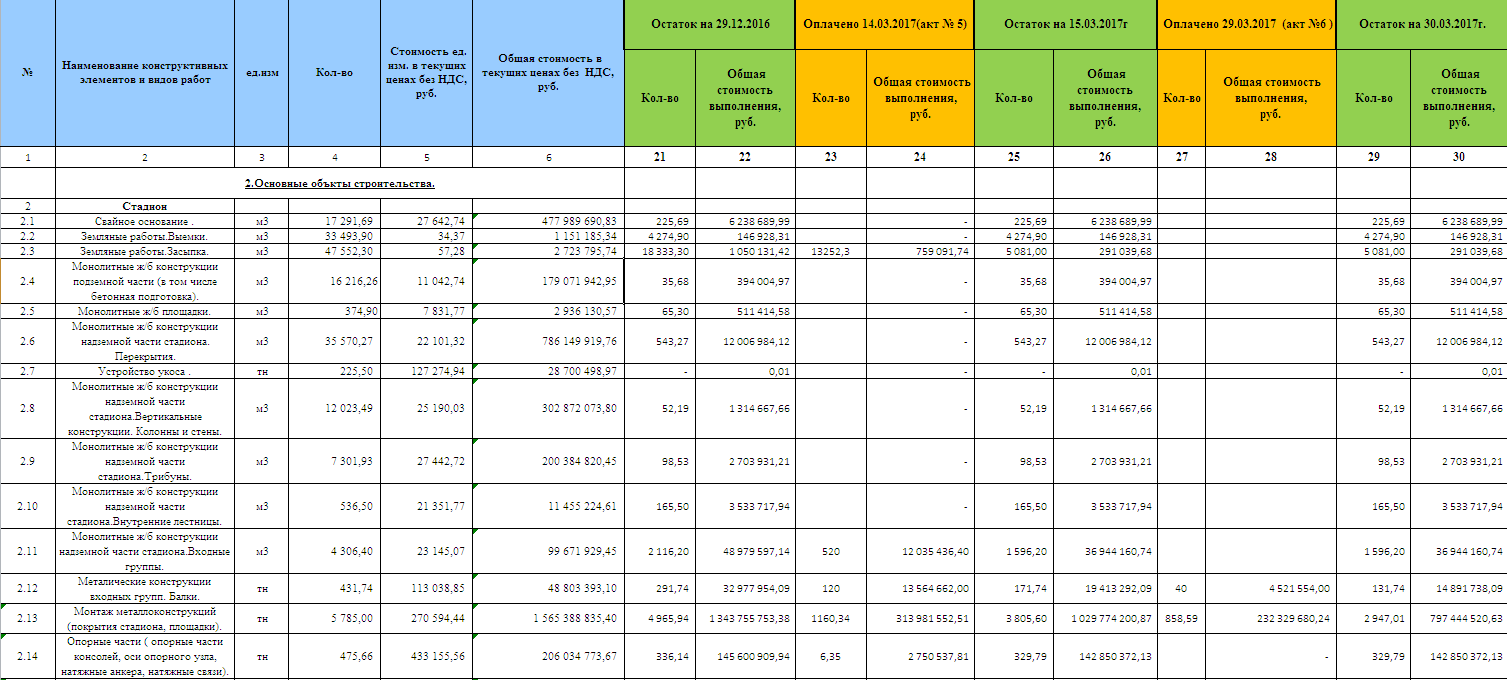 7
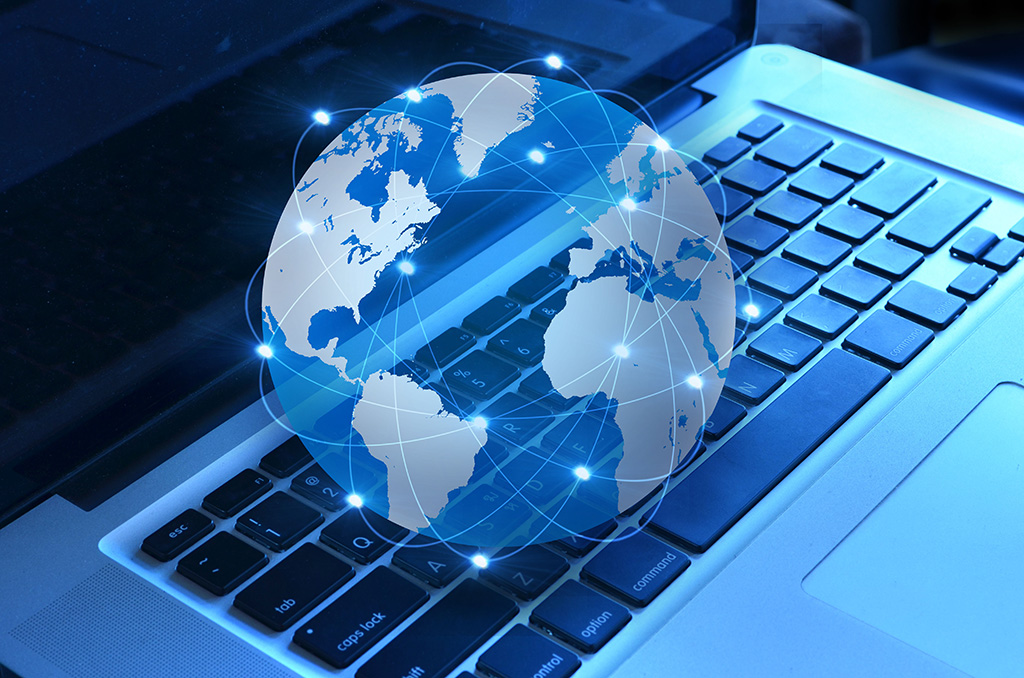 УПРАВЛЕНИЕ ФЕДЕРАЛЬНОГО КАЗНАЧЕЙСТВА 
ПО РЕСПУБЛИКЕ ТАТАРСТАН
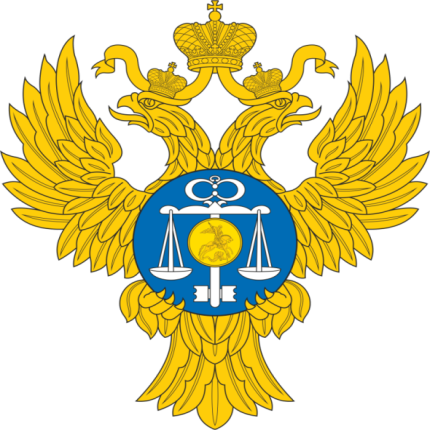 tatarstan.roskazna.ru
Предлагаем:
Отдельным распоряжением Правительства предусмотреть расширенное казначейское сопровождение всех объектов в рамках ФАИП по госконтрактам, включая проверку фактического исполнения обязательств.
8
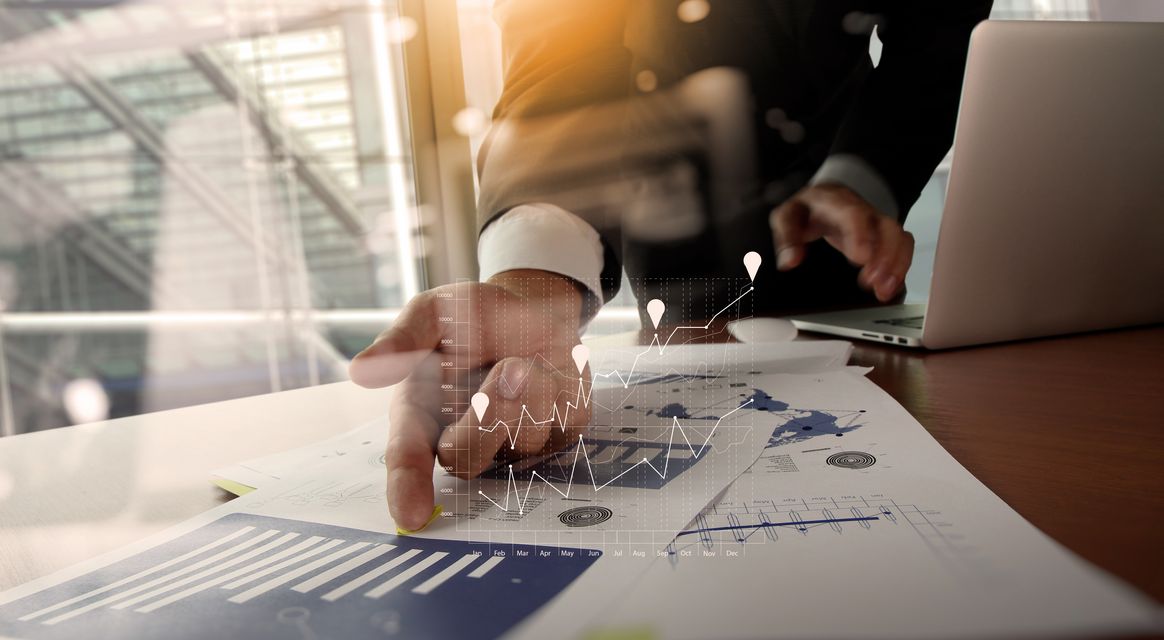 Освоение средств в 
рамках ФАИП в 2016 году
УПРАВЛЕНИЕ ФЕДЕРАЛЬНОГО КАЗНАЧЕЙСТВА 
ПО РЕСПУБЛИКЕ ТАТАРСТАН
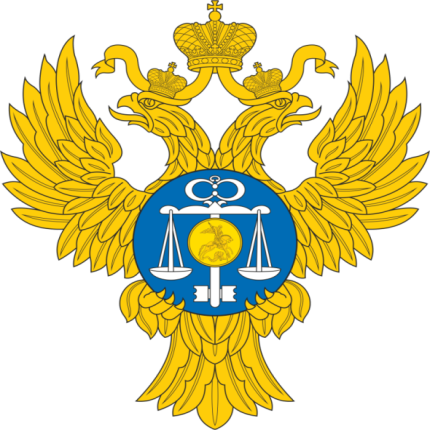 tatarstan.roskazna.ru
38
объектов по ФАИП
4 677,8 млн. руб.
Доведено лимитов
бюджетных обязательств
4 662,6 млн. руб.
Кассовый расход
15,2 млн. руб.
Остаток
9
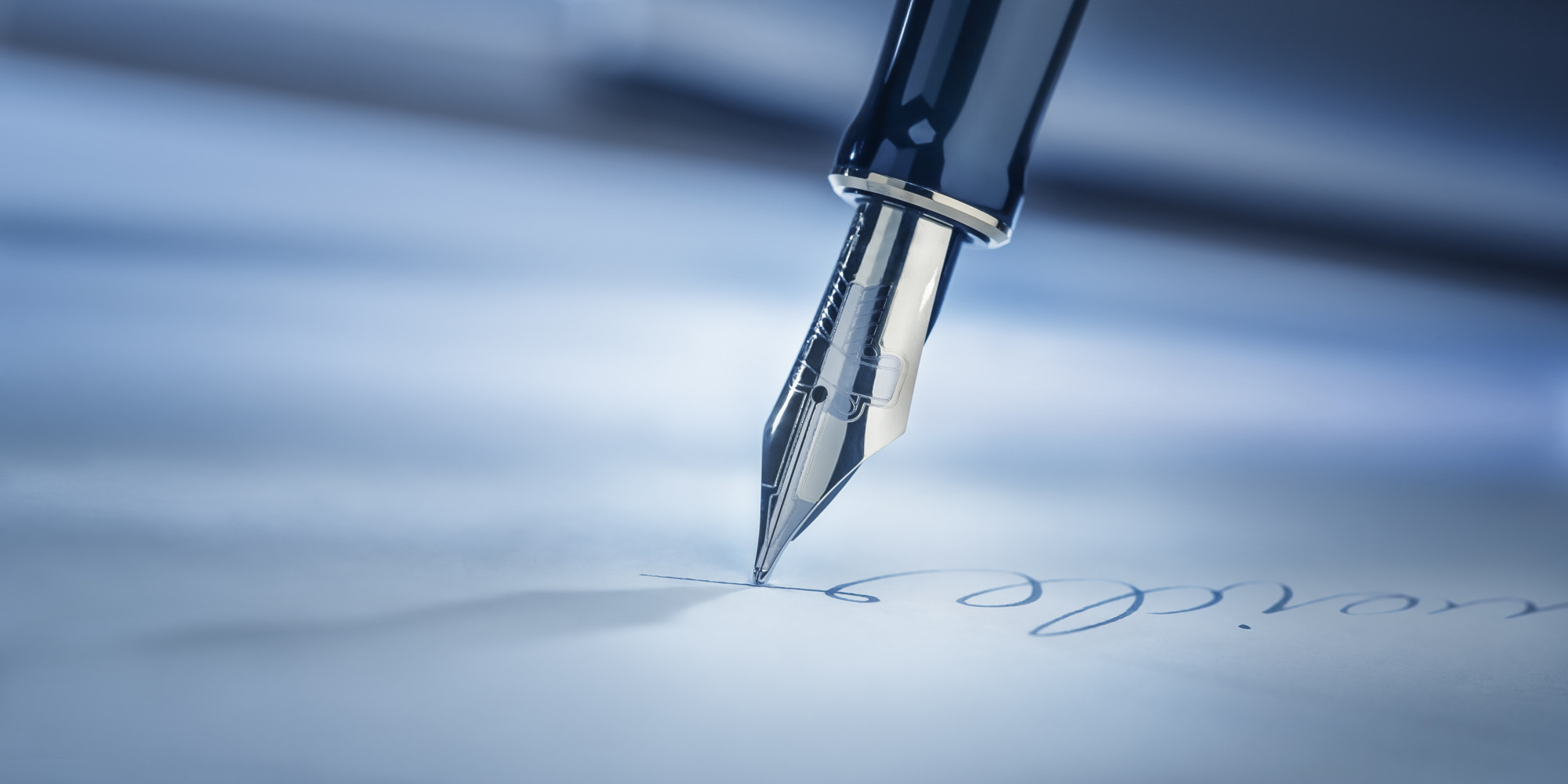 УПРАВЛЕНИЕ ФЕДЕРАЛЬНОГО КАЗНАЧЕЙСТВА 
ПО РЕСПУБЛИКЕ ТАТАРСТАН
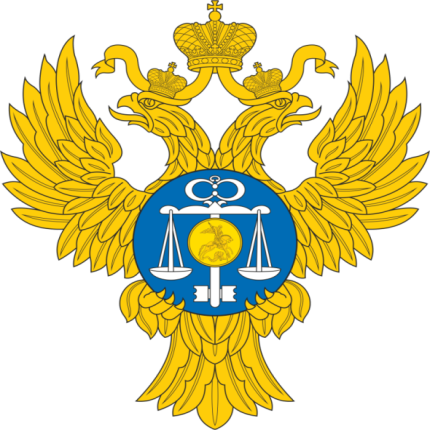 tatarstan.roskazna.ru
Предлагаем:
Расширить перечень документов, необходимых для проверки:
титульный список;
документы об утверждении проектной документации в соответствии с действующим законодательством;
договор на осуществление строительного контроля;
сводный сметный расчет стоимости строительства.
10
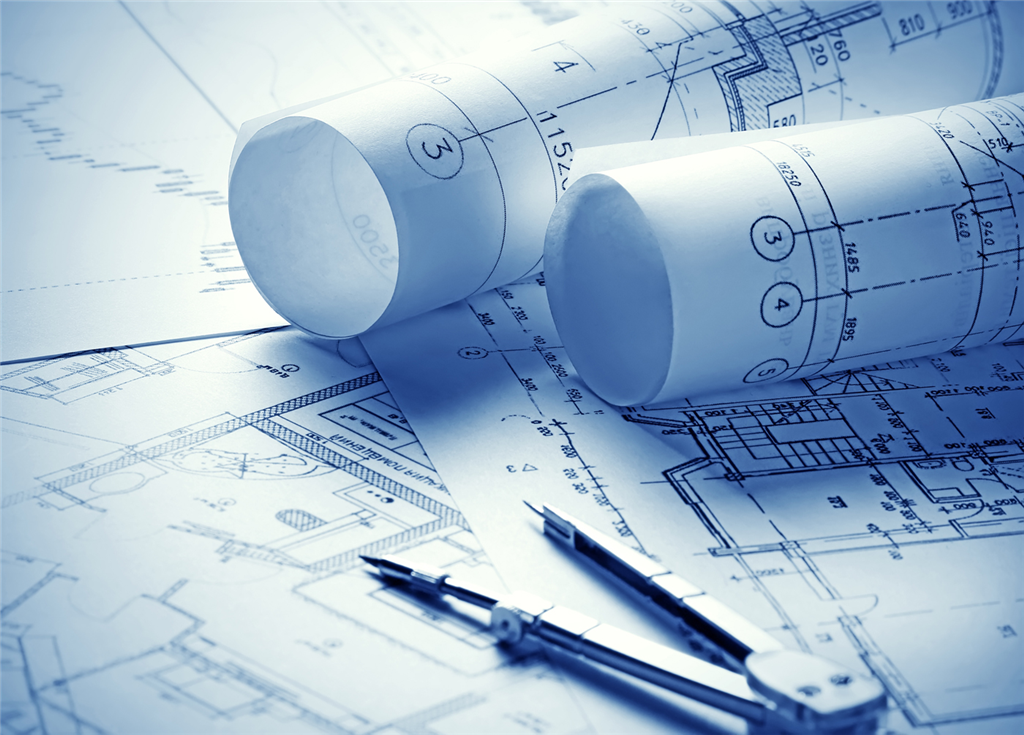 УПРАВЛЕНИЕ ФЕДЕРАЛЬНОГО КАЗНАЧЕЙСТВА 
ПО РЕСПУБЛИКЕ ТАТАРСТАН
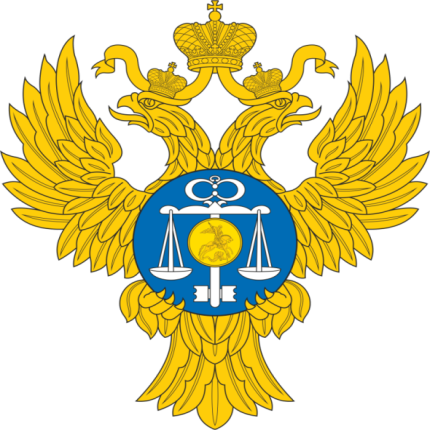 tatarstan.roskazna.ru
Предлагаем:
85%
Первый этап, промежуточный – оплата по контракту до
15%
Второй этап, окончательный – оплата оставшихся               контракта
11
Проверка на объектах
УПРАВЛЕНИЕ ФЕДЕРАЛЬНОГО КАЗНАЧЕЙСТВА 
ПО РЕСПУБЛИКЕ ТАТАРСТАН
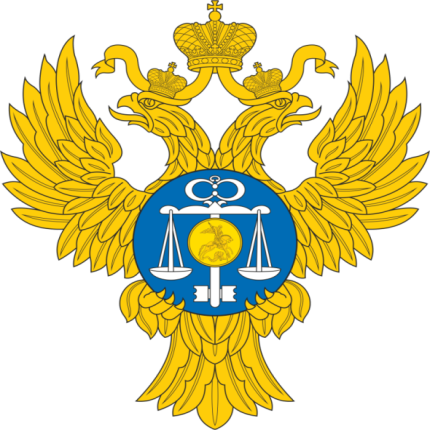 tatarstan.roskazna.ru
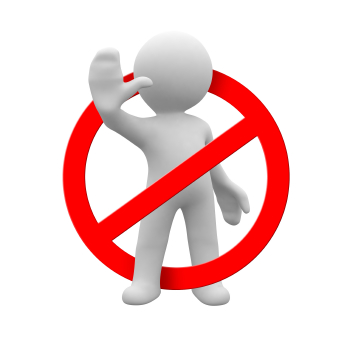 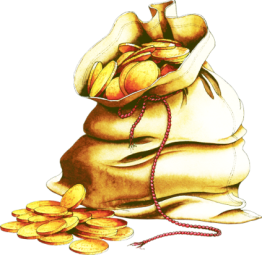 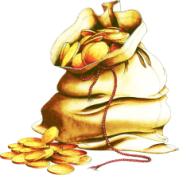 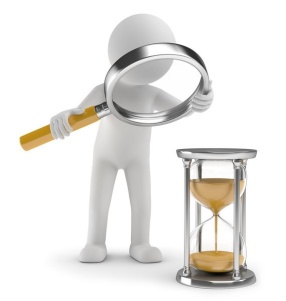 выявление случаев завышения объемов и стоимости работ по сравнению с фактически выполненными
12
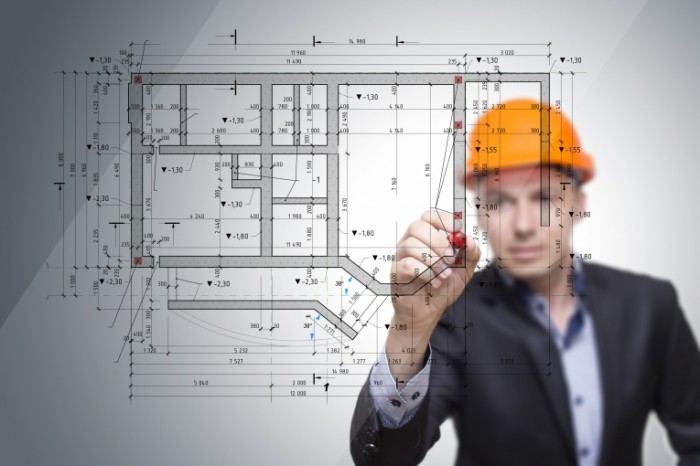 Необходимое условие 
государственных контрактов
УПРАВЛЕНИЕ ФЕДЕРАЛЬНОГО КАЗНАЧЕЙСТВА 
ПО РЕСПУБЛИКЕ ТАТАРСТАН
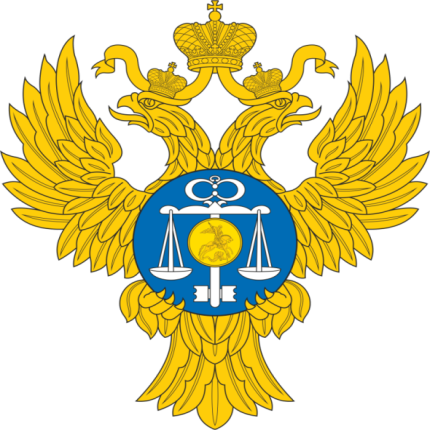 tatarstan.roskazna.ru
В случае ненадлежащего исполнения обязательств, повлекшего за собой завышение стоимости работ, услуг, подтвержденное результатами проверки, заказчик вправе взыскать неустойку в размере суммы завышения работ
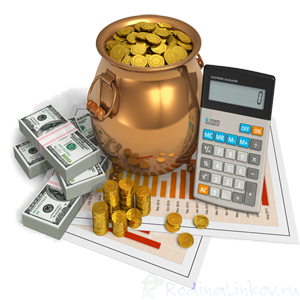 13
Окончательный расчет
УПРАВЛЕНИЕ ФЕДЕРАЛЬНОГО КАЗНАЧЕЙСТВА 
ПО РЕСПУБЛИКЕ ТАТАРСТАН
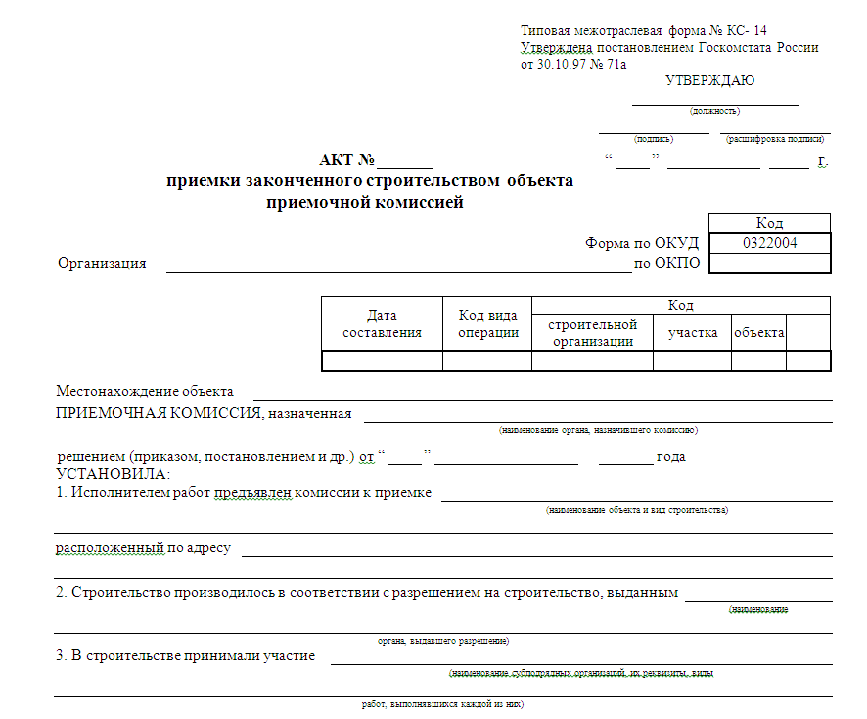 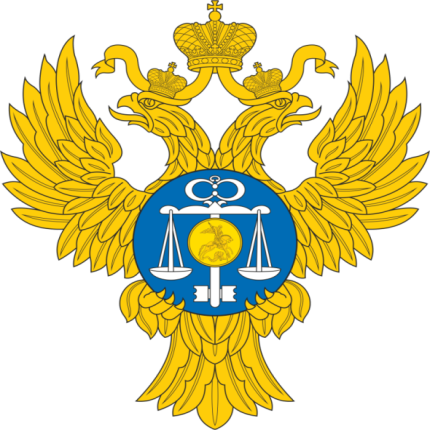 tatarstan.roskazna.ru
14
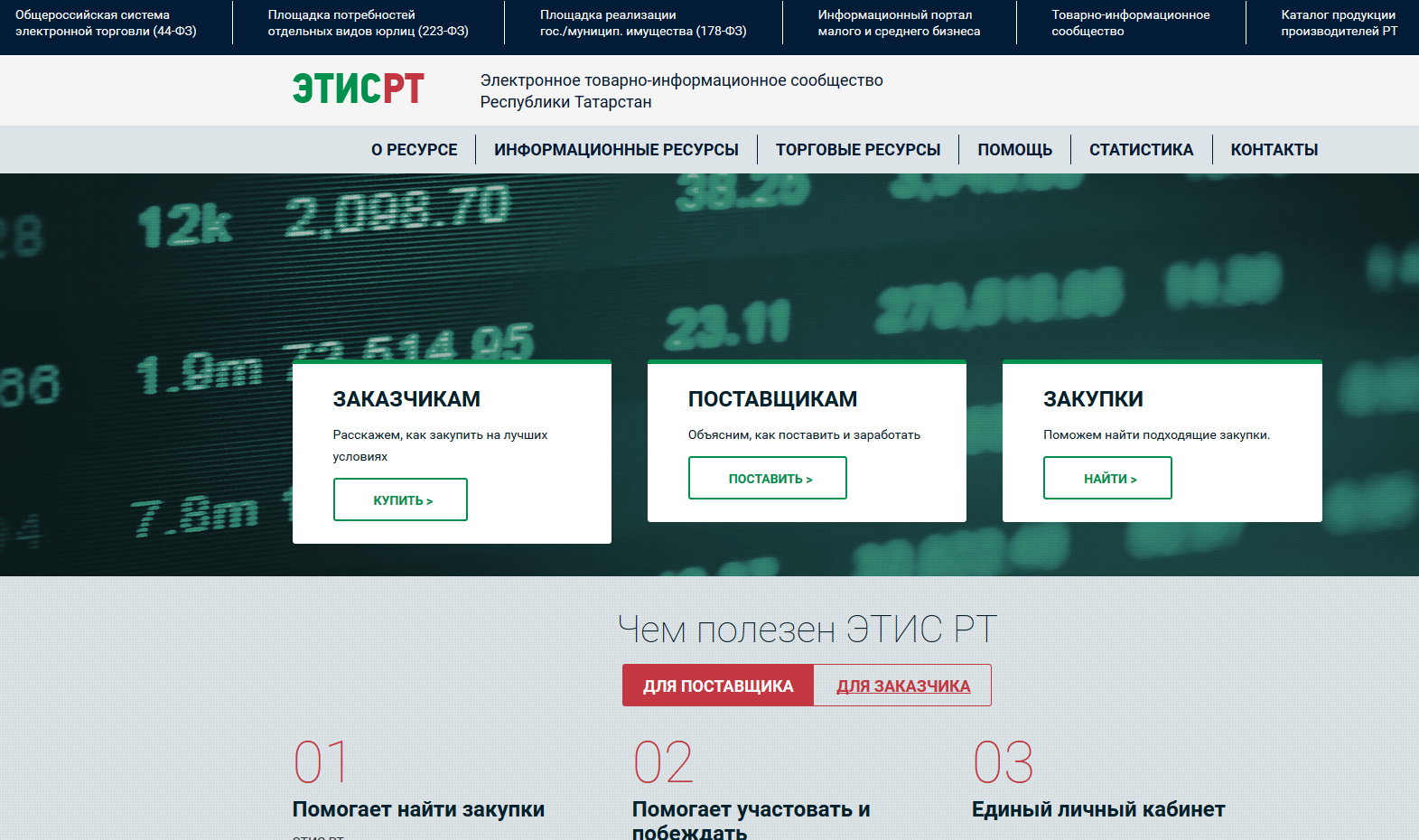 :
Предлагаем:
рассмотреть возможность создания на электронных торговых площадках Российской Федерации электронной товарно-информационной системы, содержащей каталог продукции с десятизначной кодировкой;
рассмотреть возможность применения контроля за ценообразованием материалов, комплектующих и т.д. в рамках реализации крупных инвестиционных объектов путём мониторинга котировочной сессии.
15
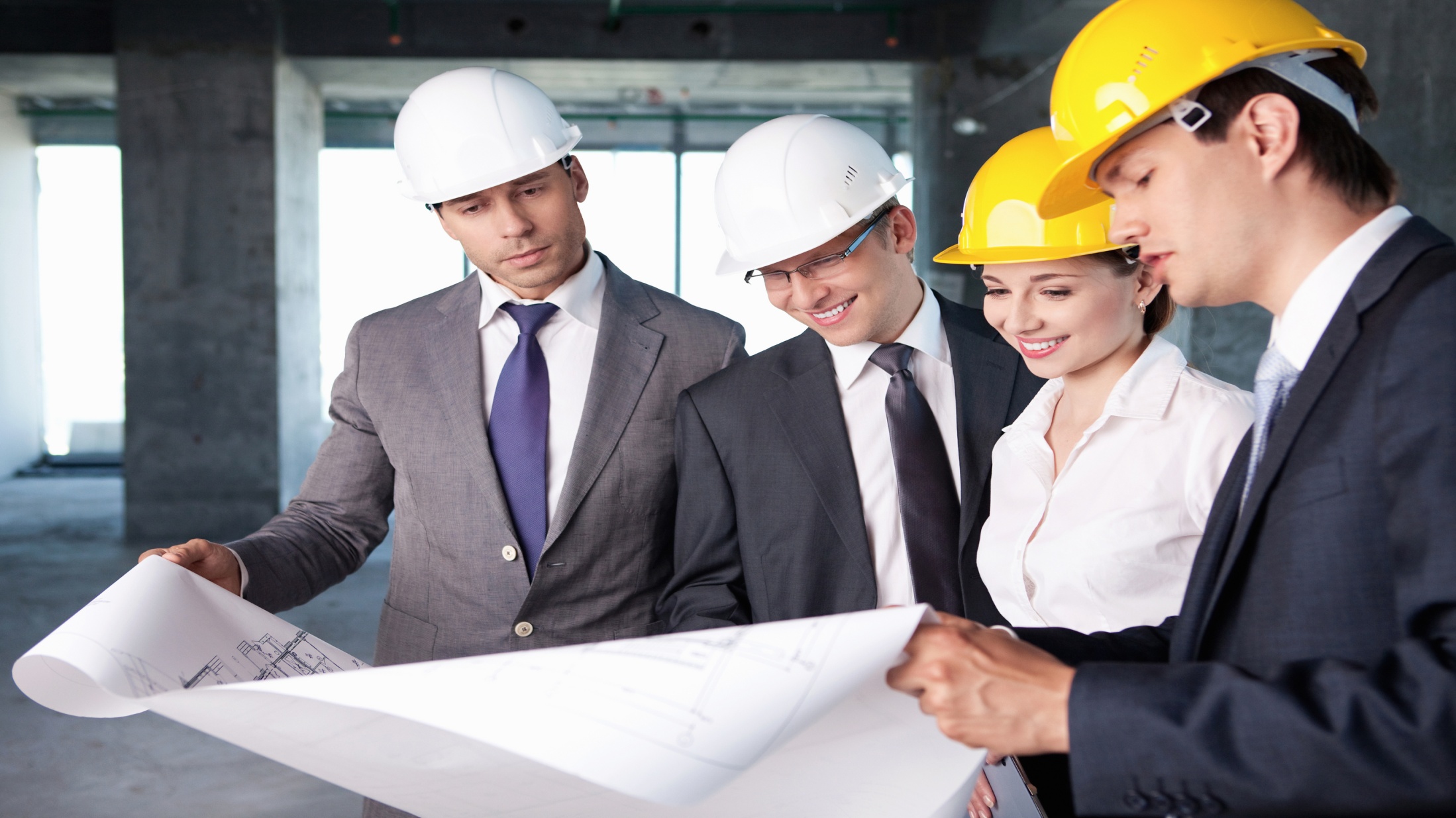 Предварительный контроль выполненных работ
УПРАВЛЕНИЕ ФЕДЕРАЛЬНОГО КАЗНАЧЕЙСТВА 
ПО РЕСПУБЛИКЕ ТАТАРСТАН
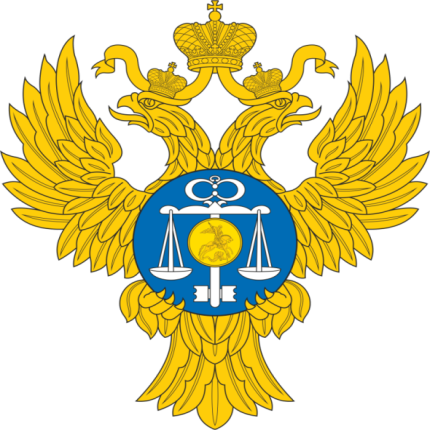 tatarstan.roskazna.ru
Контроль, проводимый на объектах строительства 
путем обмера в натуре предъявленных к оплате работ
Изучение и использование документации:
- рабочих чертежей, 
- первичных документов, 
- актов рабочих комиссий, 
- разрешение на ввод объекта в эксплуатацию
Контроль должны осуществлять специалисты 
со строительным образованием!
16
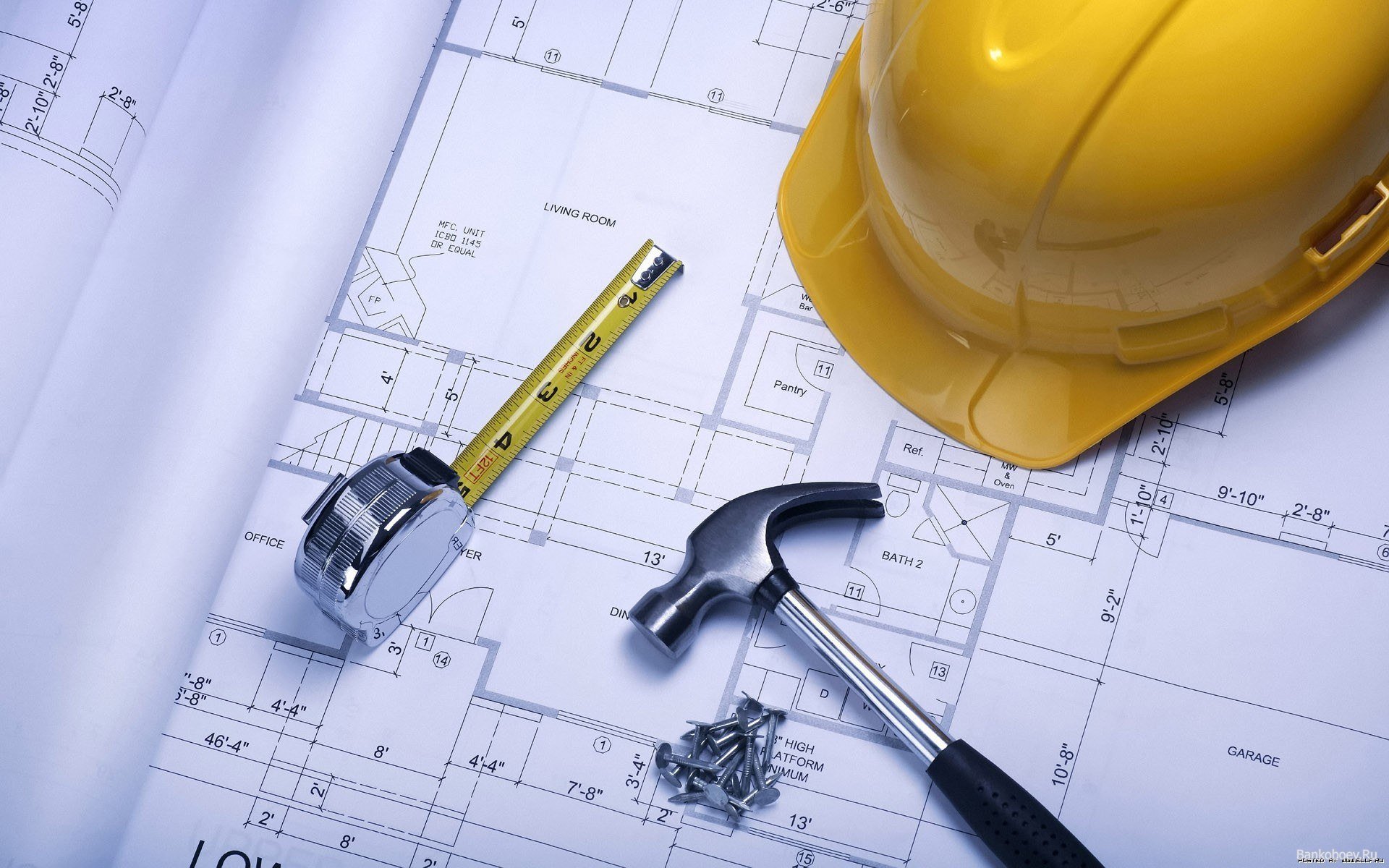 УПРАВЛЕНИЕ ФЕДЕРАЛЬНОГО КАЗНАЧЕЙСТВА 
ПО РЕСПУБЛИКЕ ТАТАРСТАН
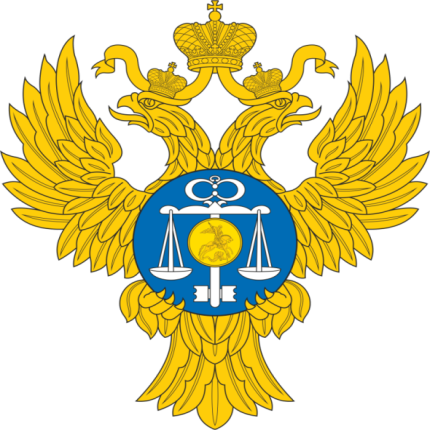 tatarstan.roskazna.ru
Предлагаем:
утвердить Регламент организации и проведения контрольных, инструментальных проверок органами казначейства непосредственно на объектах строительства;

увеличить срок проверки предъявленных к оплате документов 
    от 7 до10 рабочих дней
17
УПРАВЛЕНИЕ ФЕДЕРАЛЬНОГО КАЗНАЧЕЙСТВА 
ПО РЕСПУБЛИКЕ ТАТАРСТАН
Доработка ППО АСФК
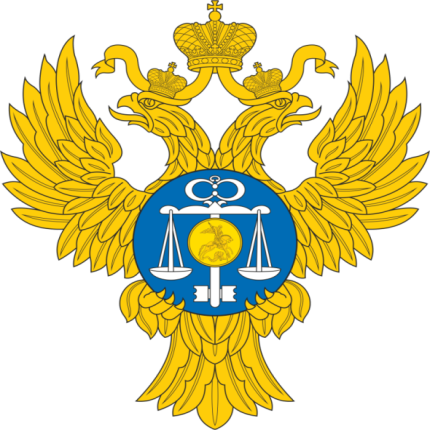 tatarstan.roskazna.ru
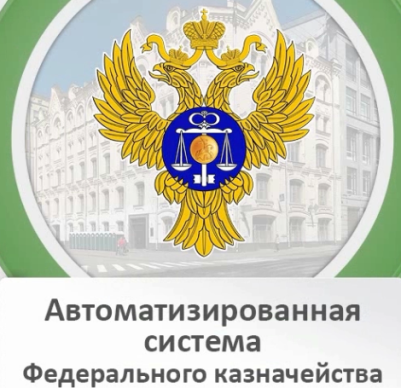 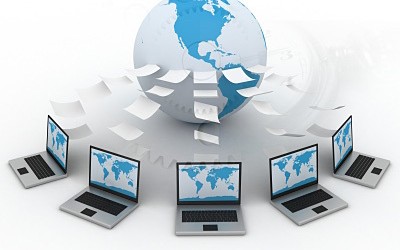 создание
Блок для хранения 
скан-копий проверенных документов
Цель:
Исключение внесений несогласованных изменений 
в формы отчетности КС-2, КС-3, КС-14
18
Постановление Правительства РФ 
от 3 марта 2017 года №249
УПРАВЛЕНИЕ ФЕДЕРАЛЬНОГО КАЗНАЧЕЙСТВА 
ПО РЕСПУБЛИКЕ ТАТАРСТАН
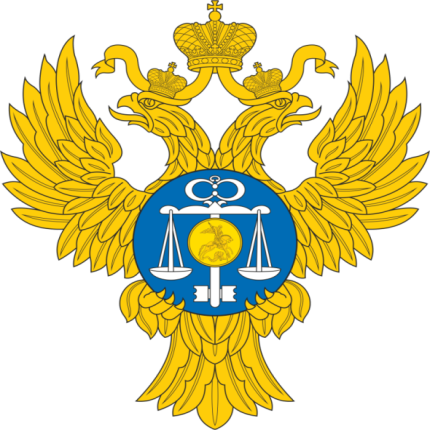 tatarstan.roskazna.ru
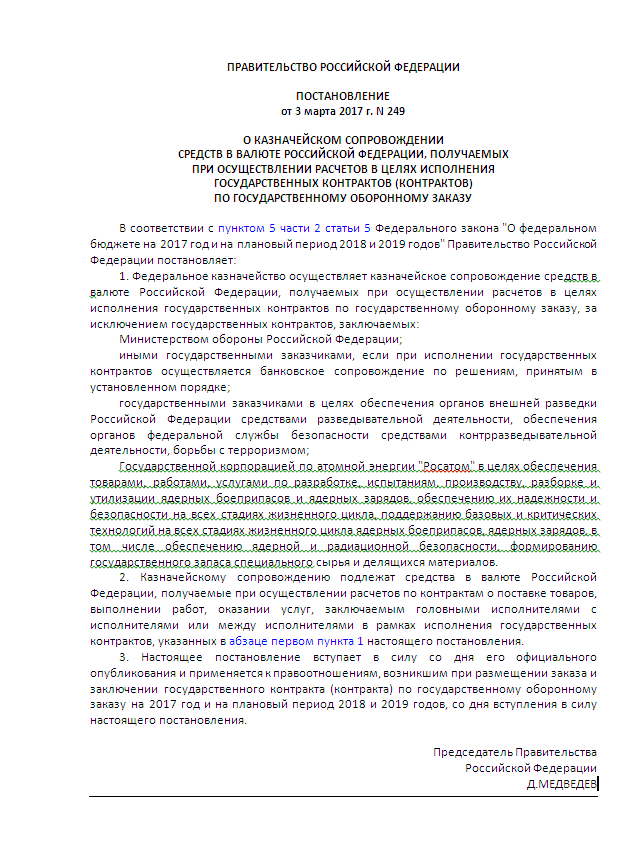 Общие положения
1. Федеральное казначейство осуществляет казначейское сопровождение средств в валюте Российской Федерации, получаемых при осуществлении расчетов в целях исполнения государственных контрактов по государственному оборонному заказу.
2. Казначейскому сопровождению подлежат средства в валюте Российской Федерации, получаемые при осуществлении расчетов по контрактам о поставке товаров, выполнении работ, оказании услуг, заключаемым головными исполнителями с исполнителями или между исполнителями в рамках исполнения государственных контрактов.
19
Порядок открытия и ведения лицевых счетов
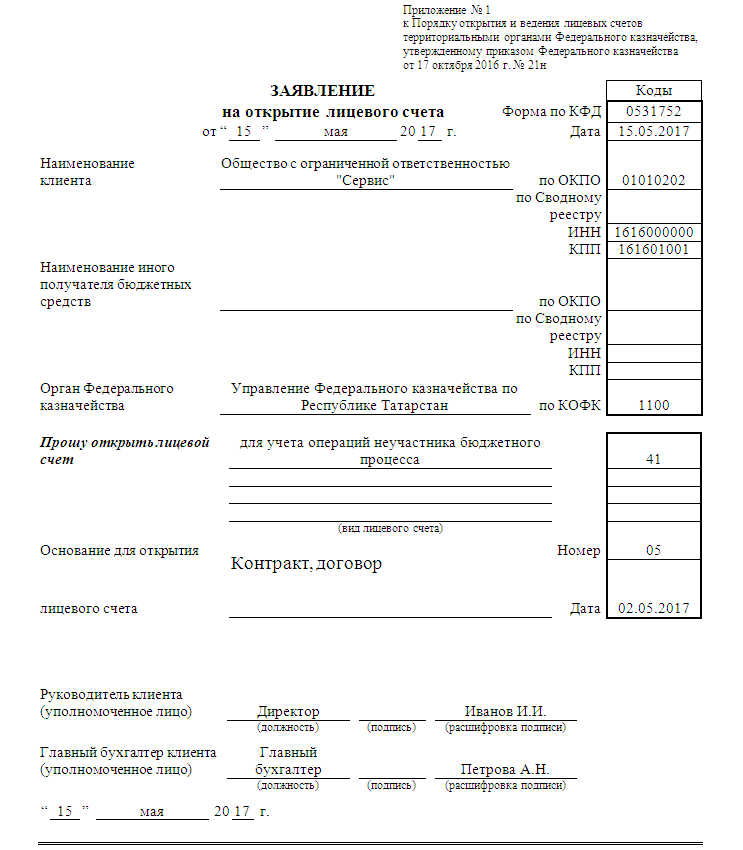 Постановление  Правительства 
      РФ №249 от 03.03.2017г.
20
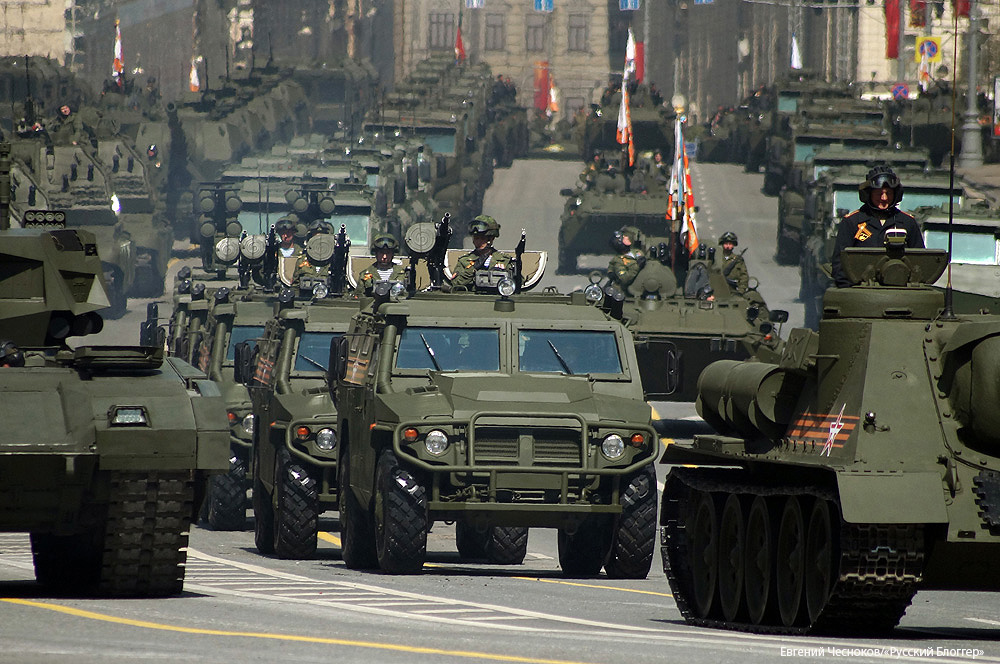 УПРАВЛЕНИЕ ФЕДЕРАЛЬНОГО КАЗНАЧЕЙСТВА 
ПО РЕСПУБЛИКЕ ТАТАРСТАН
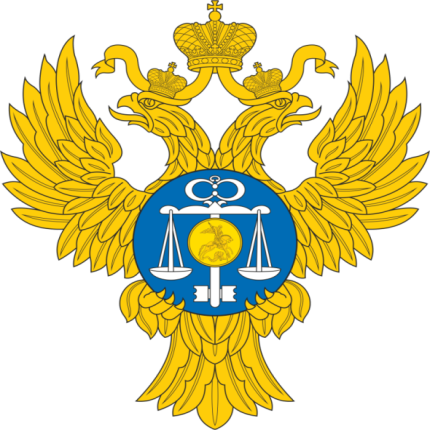 tatarstan.roskazna.ru
Предлагаем:
Нормативно закрепить ограничение казначейского сопровождения расчетов по государственному оборонному заказу
Контракты, заключенные на сумму менее 100 тыс. рублей или 
заключенные образовательными учреждениями на сумму менее 400 тыс.руб. не включаются в Реестр контрактов и не подлежат казначейскому сопровождению
21
Исполнение контрактов в рамках государственного оборонного заказа
УПРАВЛЕНИЕ ФЕДЕРАЛЬНОГО КАЗНАЧЕЙСТВА 
ПО РЕСПУБЛИКЕ ТАТАРСТАН
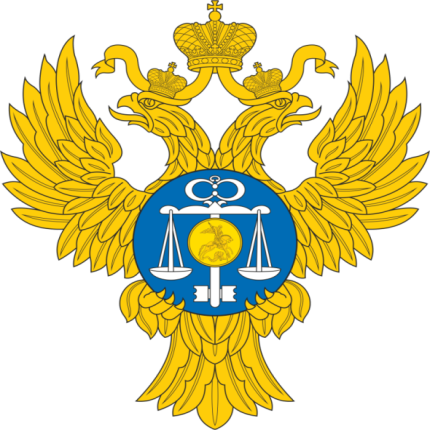 tatarstan.roskazna.ru
Исполнитель
оплата авансов и 
расчетов по ГОЗ
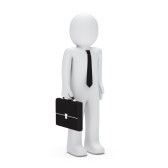 41л/с   Госконтракт 1
Предлагаем:
41л/с   Госконтракт 2
Государственный 
заказчик 1
Внедрить автоматический контроль соответствия реквизитов контракта номеру лицевого счета при расчетах с исполнителем в      ППО АСФК
оплата авансов и 
расчетов по  ГОЗ
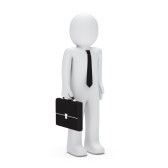 41л/с   Госконтракт 1
41л/с   Госконтракт 2
Государственный 
заказчик 2
41л/с   Госконтракт 3
оплата авансов и 
расчетов по ГОЗ
41л/с   Госконтракт 1
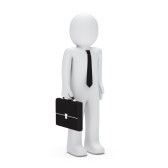 41л/с   Госконтракт 2
Государственный 
заказчик n
41л/с  Госконтракт n
22
Справочник 
лицевых счетов
УПРАВЛЕНИЕ ФЕДЕРАЛЬНОГО КАЗНАЧЕЙСТВА 
ПО РЕСПУБЛИКЕ ТАТАРСТАН
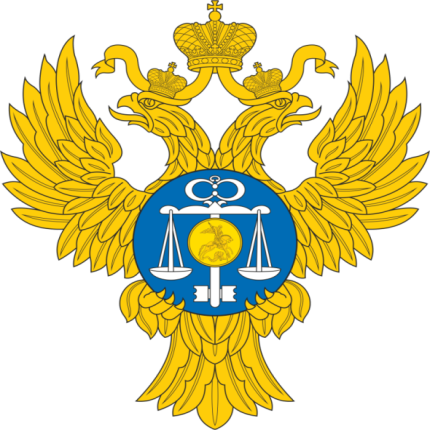 tatarstan.roskazna.ru
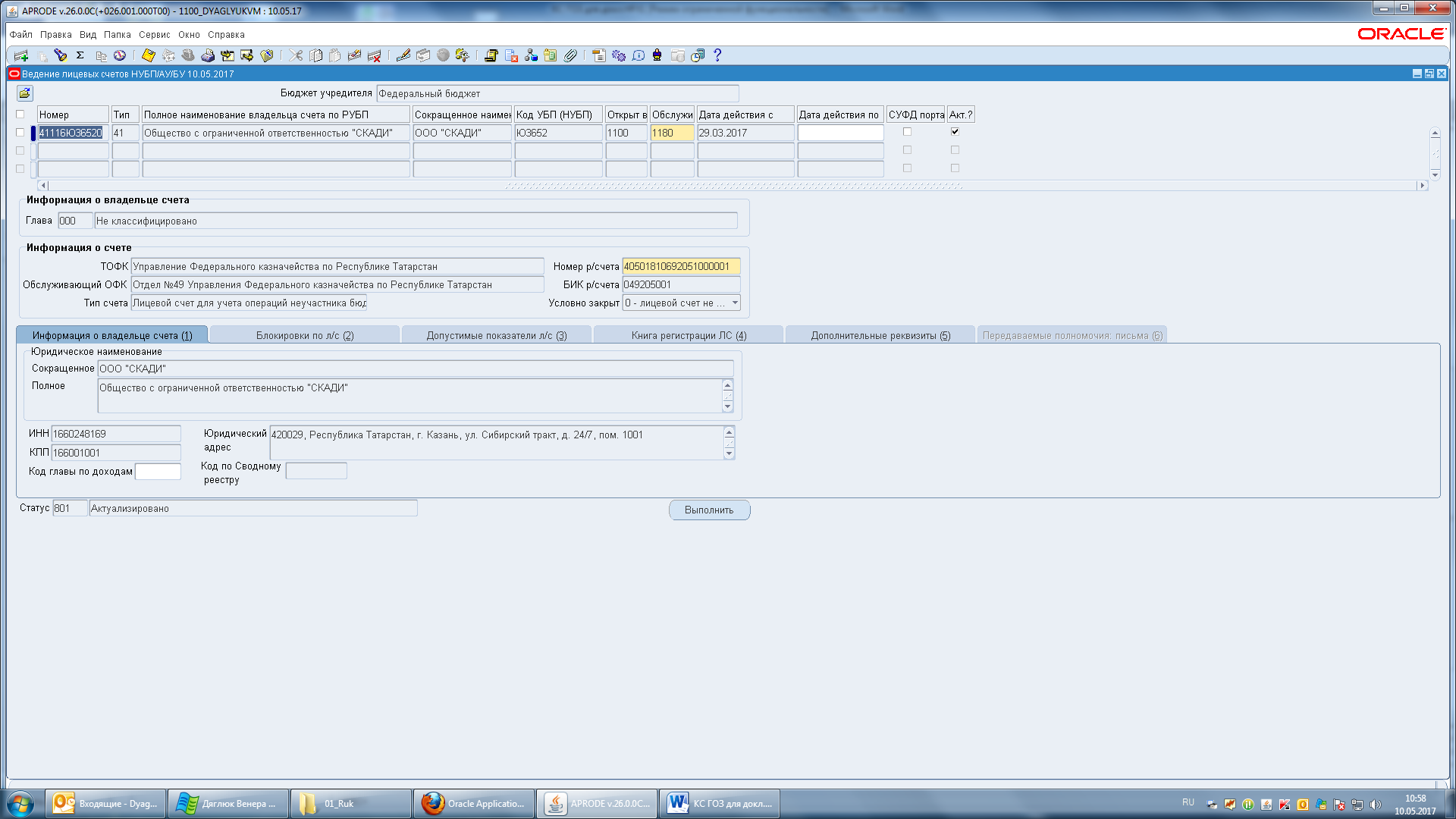 Номер контракта
Дата контракта
23
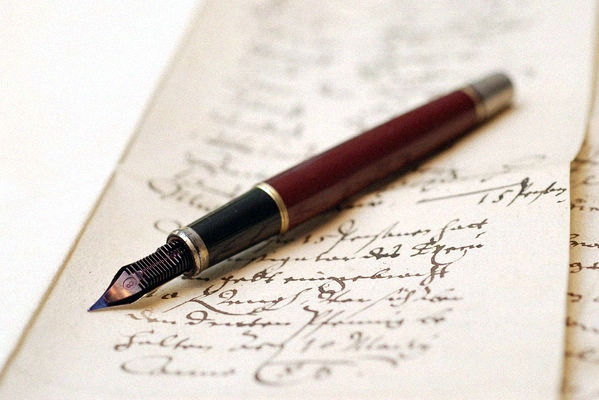 Контроль идентификатора государственного контракта
УПРАВЛЕНИЕ ФЕДЕРАЛЬНОГО КАЗНАЧЕЙСТВА 
ПО РЕСПУБЛИКЕ ТАТАРСТАН
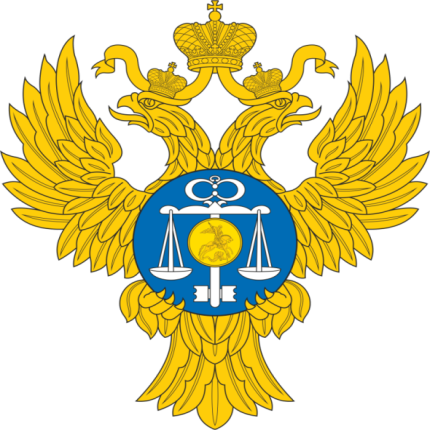 tatarstan.roskazna.ru
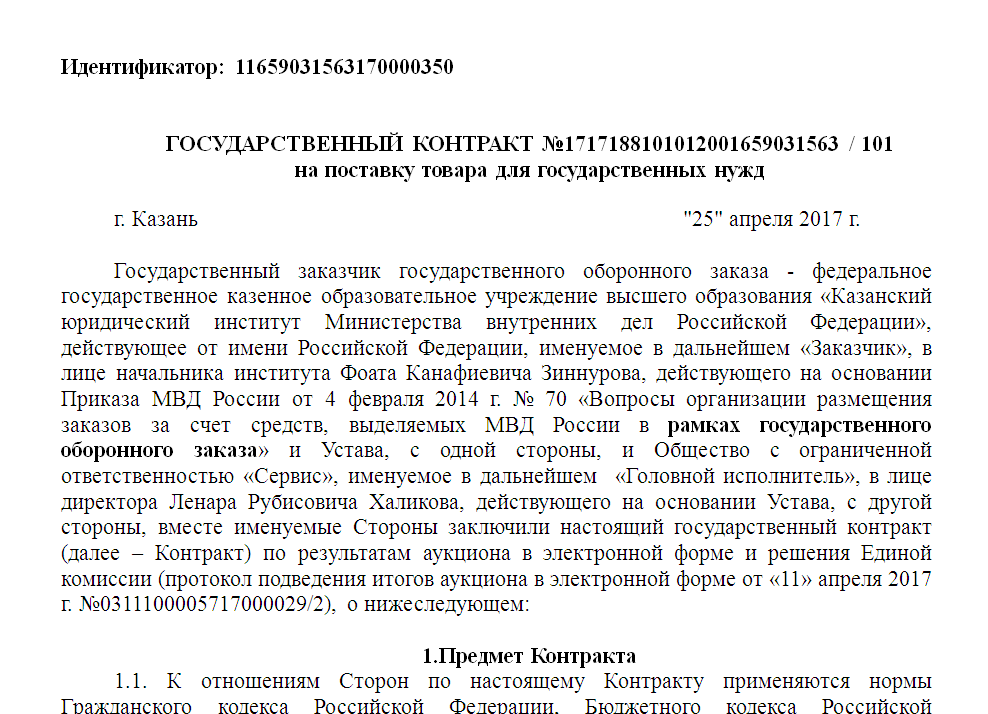 Предлагаем:
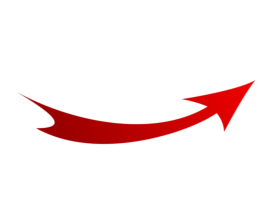 При постановке на учет бюджетных обязательств закрепить за органами Федерального казначейства контроль наличия и правильности указания идентификатора в государственном контракте
24
Возмещение расходов
УПРАВЛЕНИЕ ФЕДЕРАЛЬНОГО КАЗНАЧЕЙСТВА 
ПО РЕСПУБЛИКЕ ТАТАРСТАН
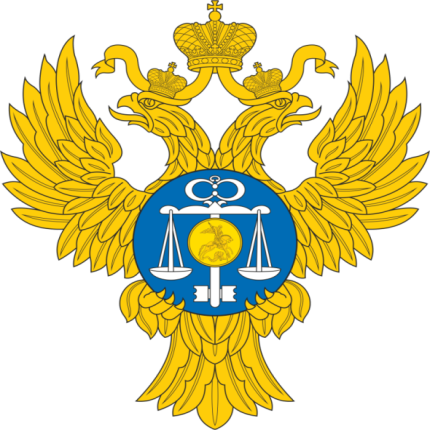 tatarstan.roskazna.ru
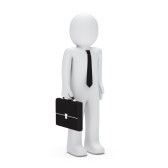 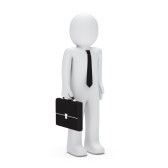 Возмещение расходов
подтверждающие документы
Юридическое лицо – 
клиент 
41 л/с в органе ФК
Юридическое лицо – 
расчетный счет в банке
Предлагаем:
Прописать в нормативно-правовых актах порядок и условия возмещения расходов с указанием перечня возможных документов, предъявляемых к оплате, в том числе при возмещении расходов на счет производителя товаров, исполнителя работ и услуг
25
Мониторинг казначейского сопровождения целевых средств
УПРАВЛЕНИЕ ФЕДЕРАЛЬНОГО КАЗНАЧЕЙСТВА 
ПО РЕСПУБЛИКЕ ТАТАРСТАН
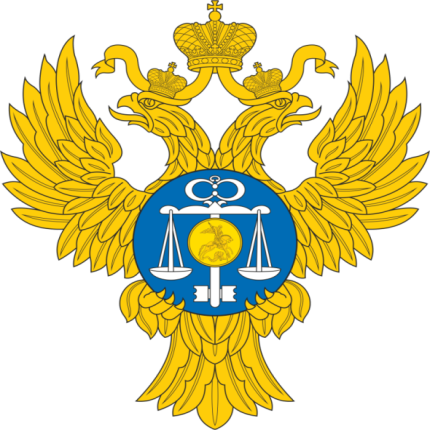 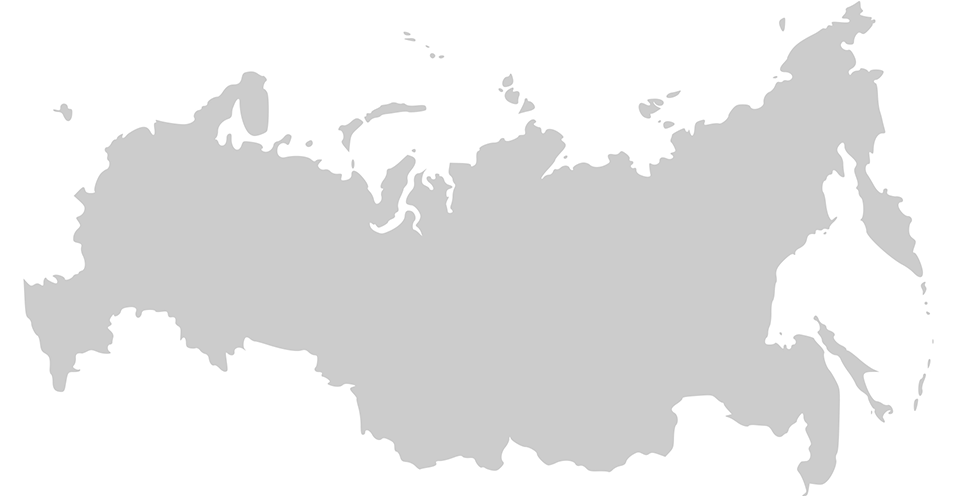 tatarstan.roskazna.ru
Управления Федерального казначейства осуществляют еженедельно формирование и отправку информации по 16 формам
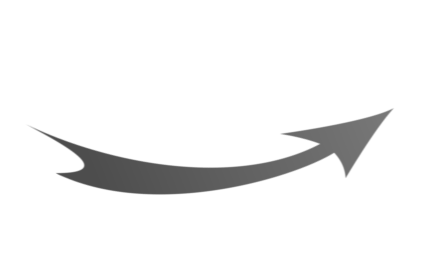 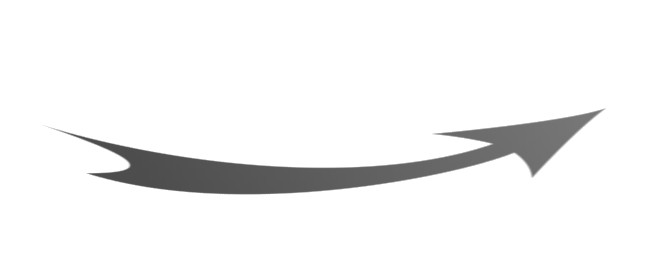 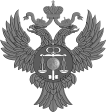 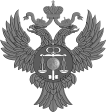 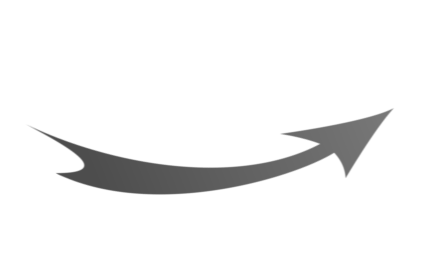 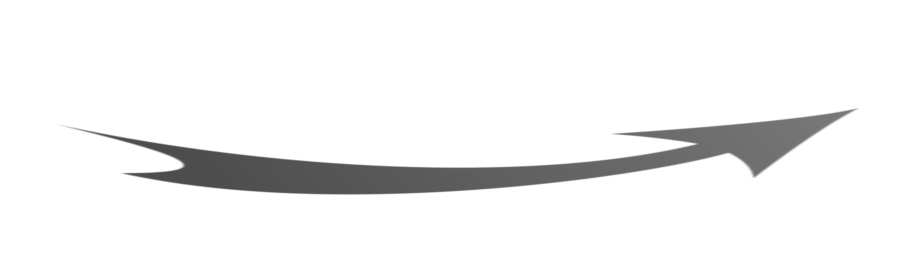 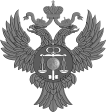 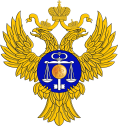 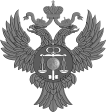 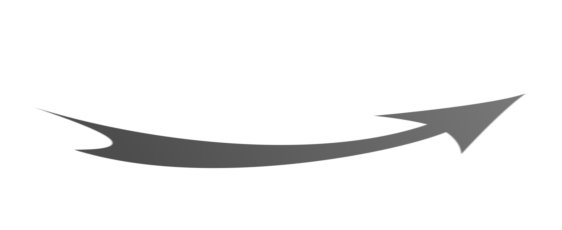 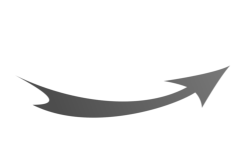 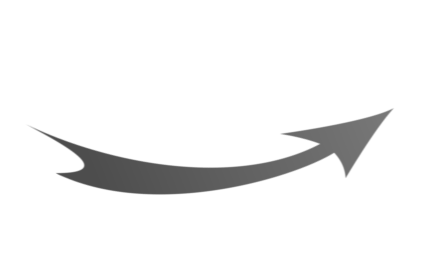 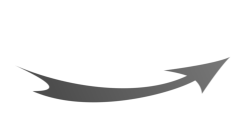 УФК по г. Москве
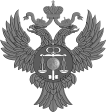 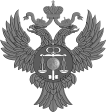 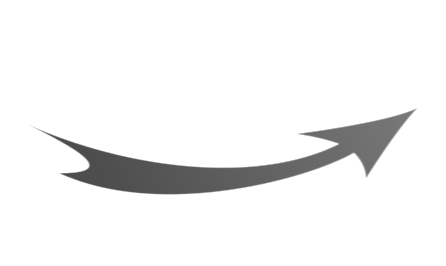 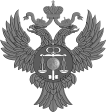 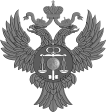 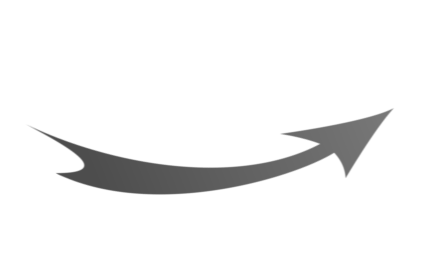 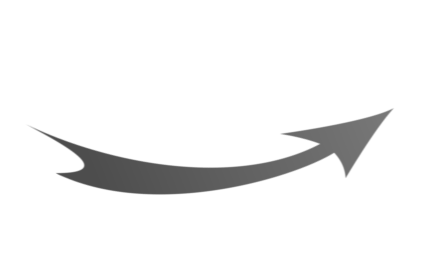 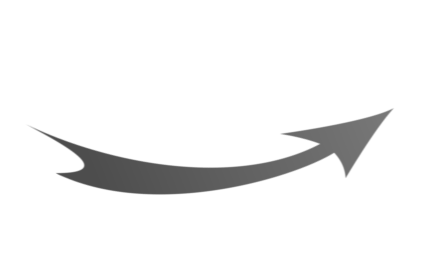 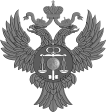 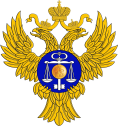 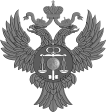 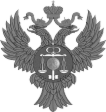 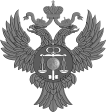 Центральный Аппарат Федерального казначейства
26
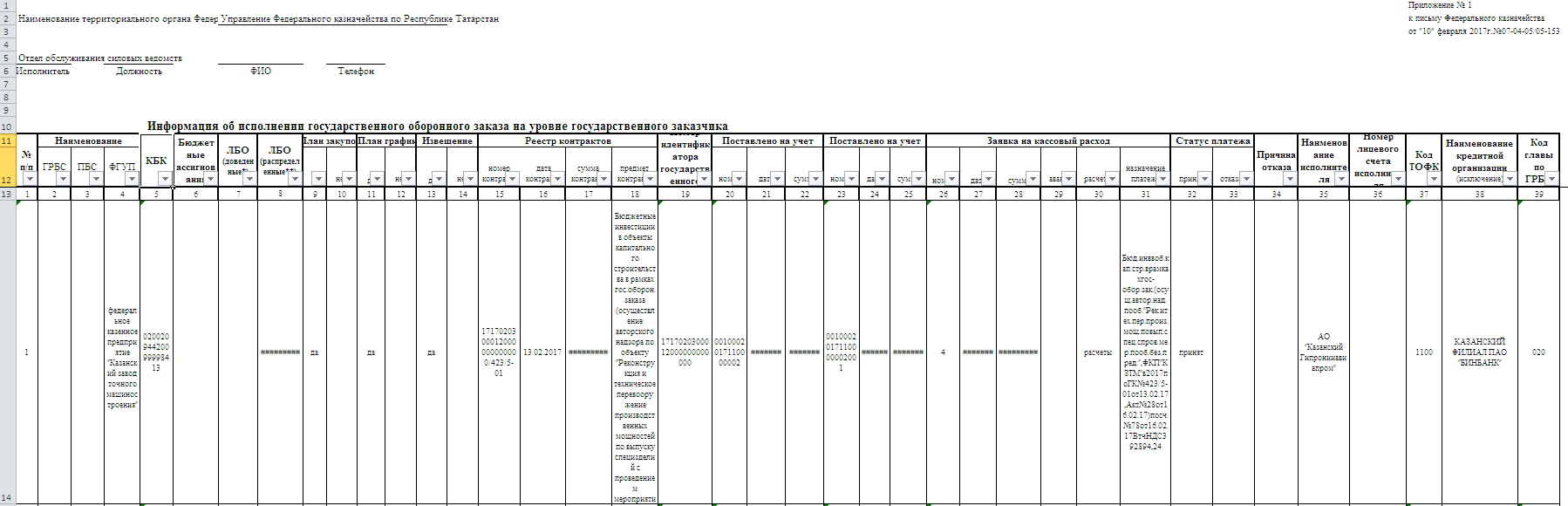 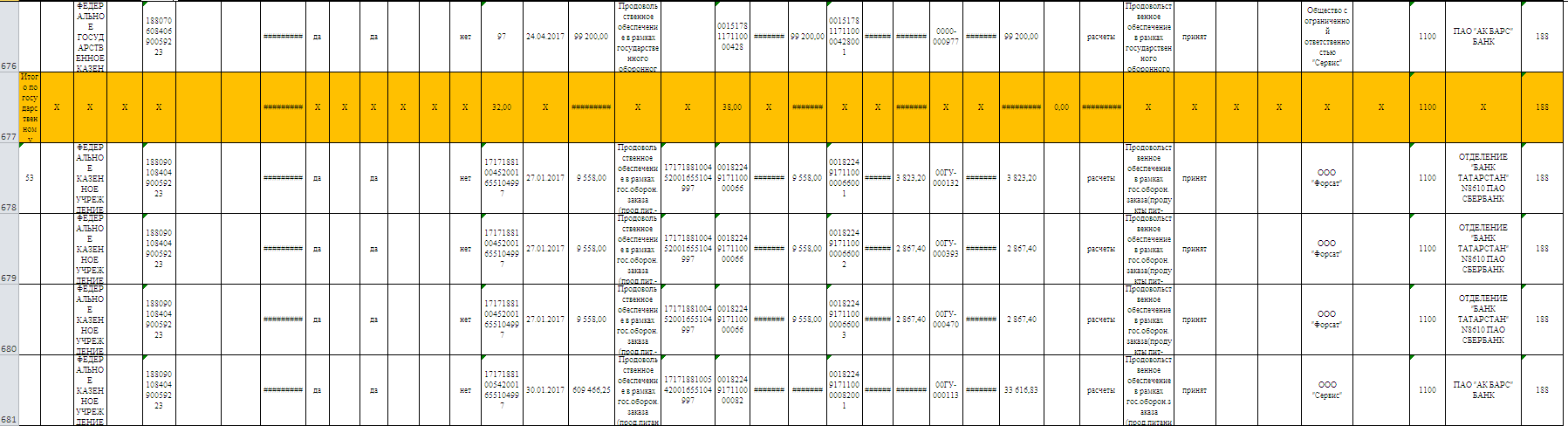 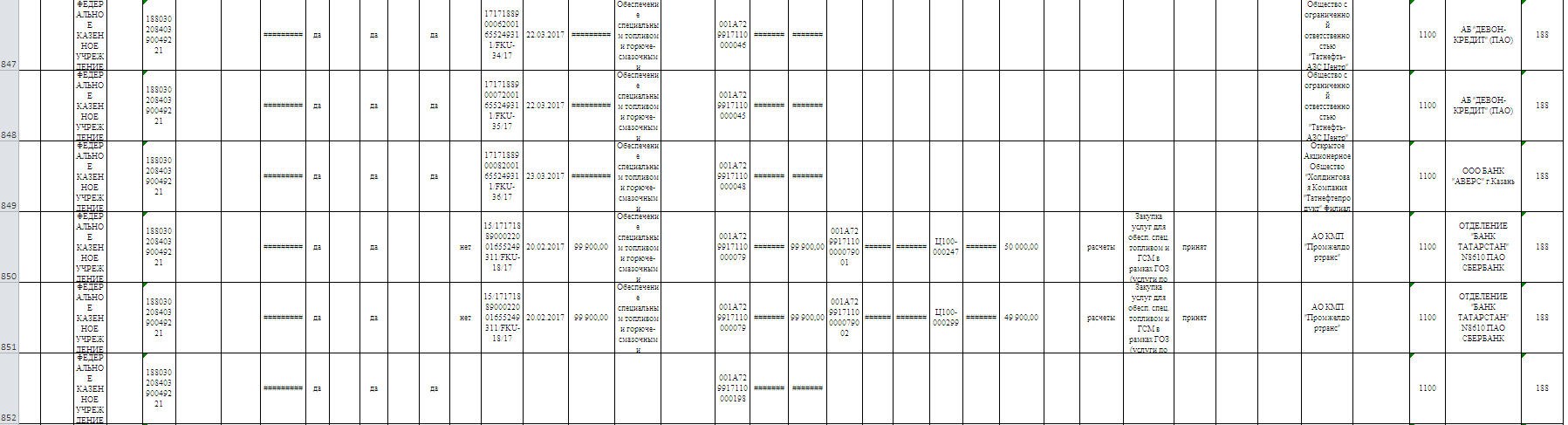 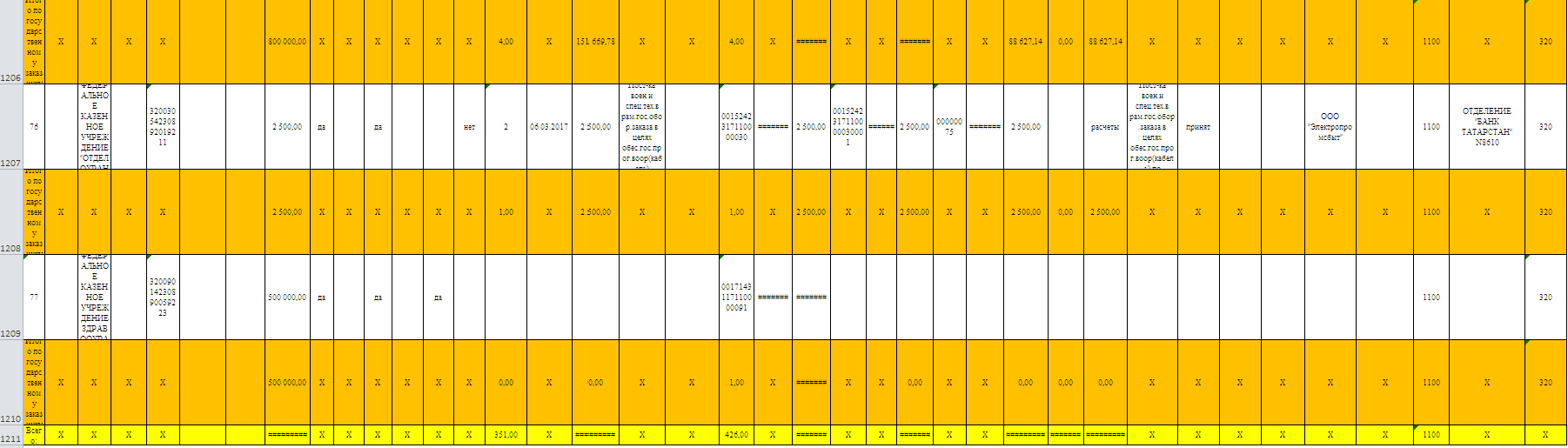 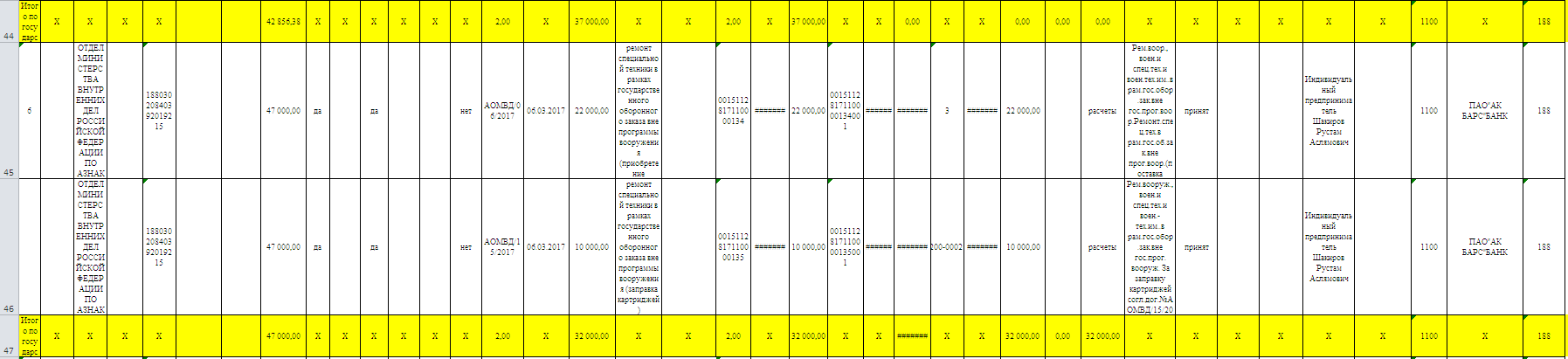 1300 строк (50 000 позиций)
27
Сбор отчетности
УПРАВЛЕНИЕ ФЕДЕРАЛЬНОГО КАЗНАЧЕЙСТВА 
ПО РЕСПУБЛИКЕ ТАТАРСТАН
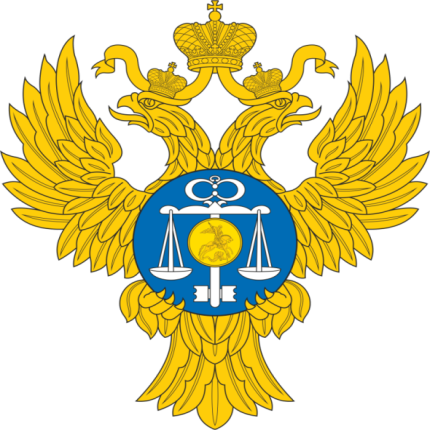 tatarstan.roskazna.ru
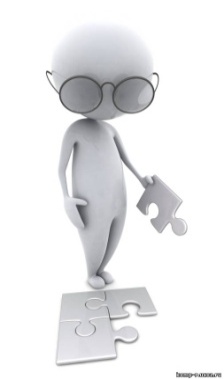 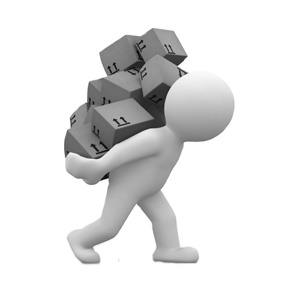 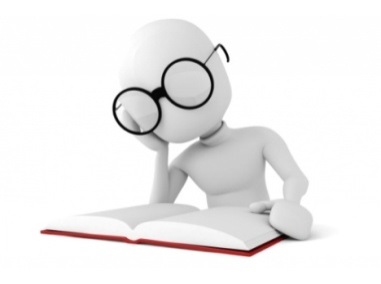 Ручной сбор отчетности
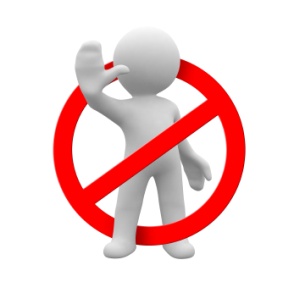 занимает 
много времени
некорректные данные
большой объем информации
Автоматический сбор отчетности
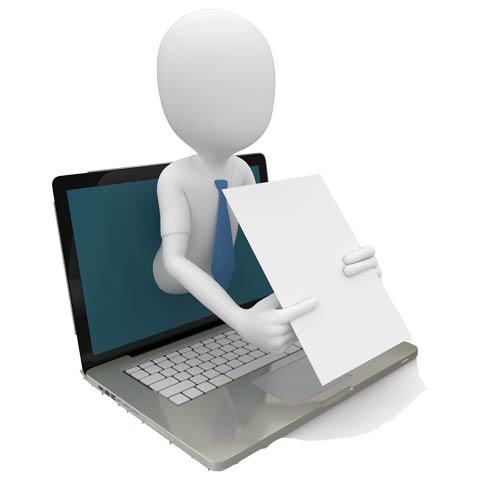 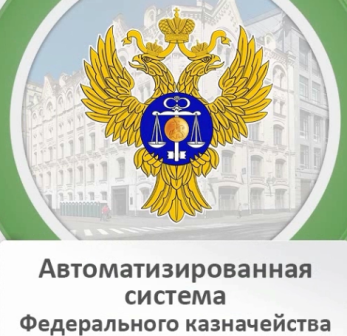 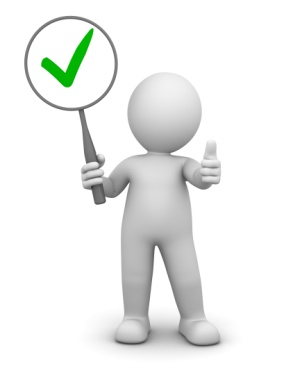 достоверные и оперативные данные
28
УПРАВЛЕНИЕ ФЕДЕРАЛЬНОГО КАЗНАЧЕЙСТВА 
ПО РЕСПУБЛИКЕ ТАТАРСТАН
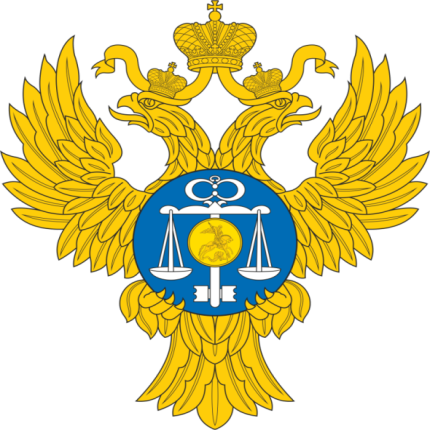 tatarstan.roskazna.ru
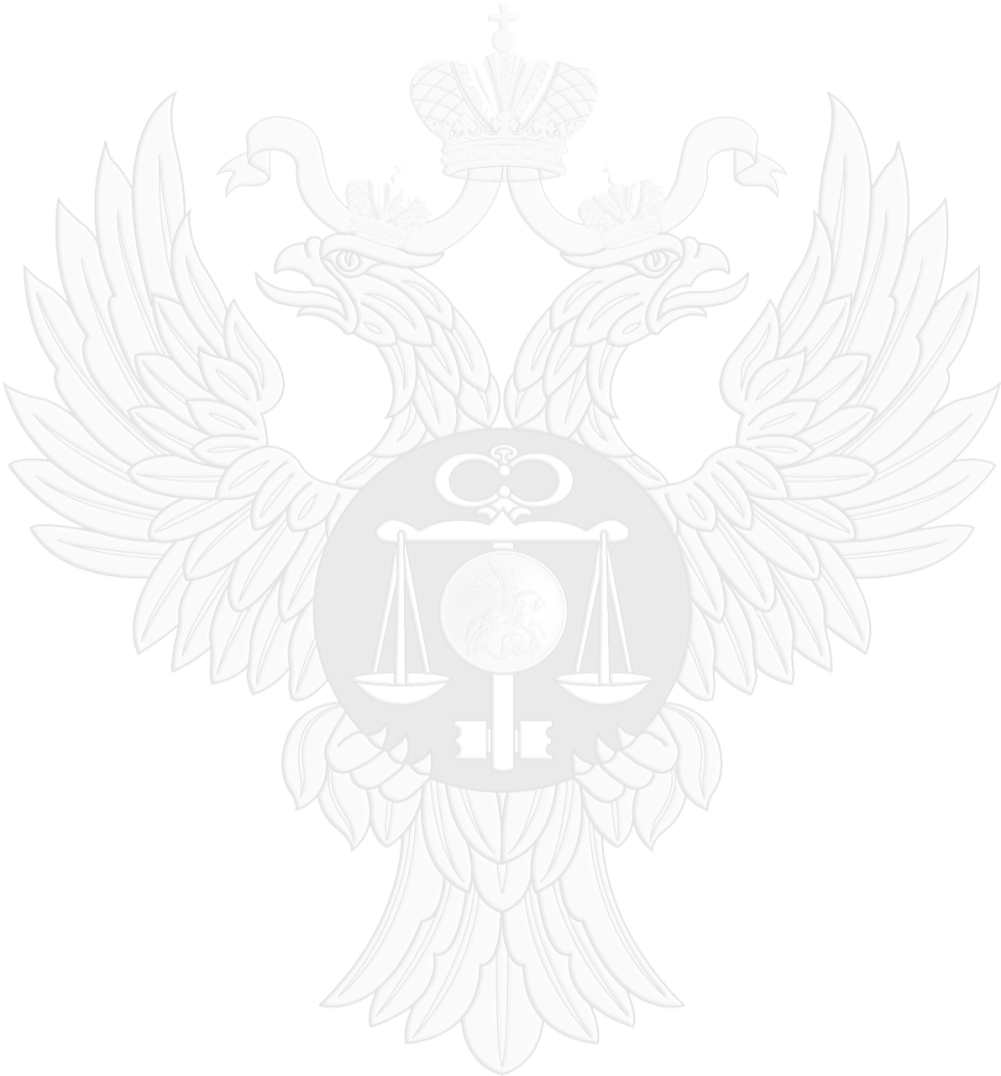 Спасибо 
за внимание!
29